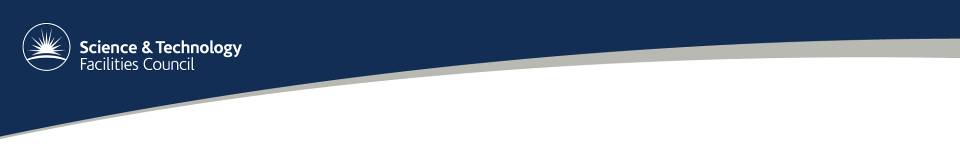 Linac Upgrade Scenarios for the ISIS Spallation Neutron Source
Upgrading Existing High Power Proton Linacs Workshop
08.11.2016, ESS, Lund
Ciprian Plostinar, STFC
Overview
Can the accelerating gradient be increased?

Can the beam current be increased?

Can the beam energy be increased?
ISIS @ RAL
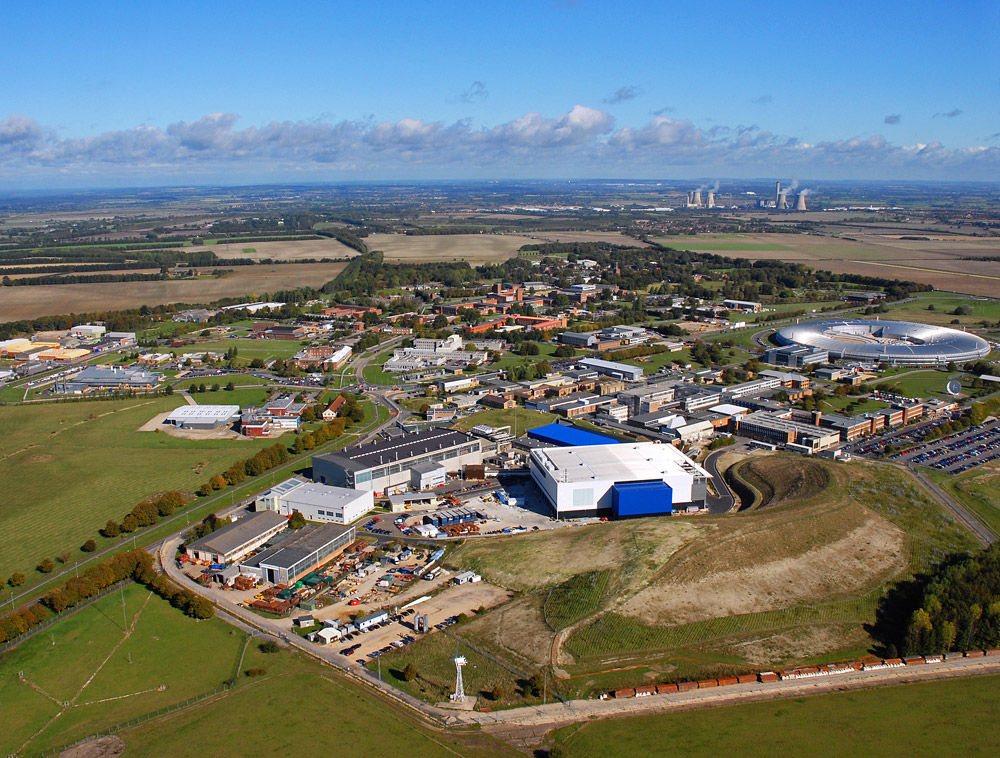 ISIS @ RAL
Inaugurated in 1984
Accelerator:
H- Ion Source
70 MeV Linac, 202.5 MHz
800 MeV proton synchrotron
~230 μA (2.9*10^13 ppp)
50 Hz, 184 kW
148 kW to TS-1 (40 Hz)
36 kW to TS-2 (10 Hz)
ISIS @ RAL
ISIS @ RAL
Some “Recycled” Components
ISIS was originally expected to have an operational lifetime of 20 years
ISIS is the prototype for modern spallation facilities
Its scientific success will probably double its lifetime
Neutron demand from users
Maintenance, refurbishment, investment
Short/Medium Term Upgrades
Medium/Long Term Upgrades
202.5 MHz
H- Source
RFQ
DTL
HEDS
LEBT
The ISIS Linac
35 keV
665 keV
~70 MeV
The ISIS DTL
665 keV
70.4 MeV
9.9 MeV
30.4 MeV
49.7 MeV
7.15m
11.25m
12.1m
11.95m
Tank 2
Tank 1
Tank 3
Tank 4
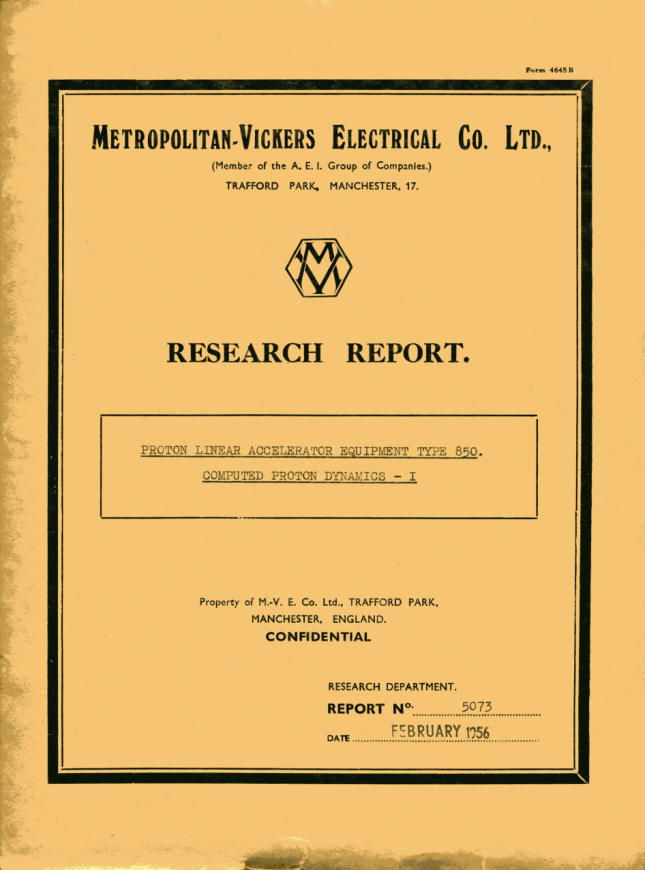 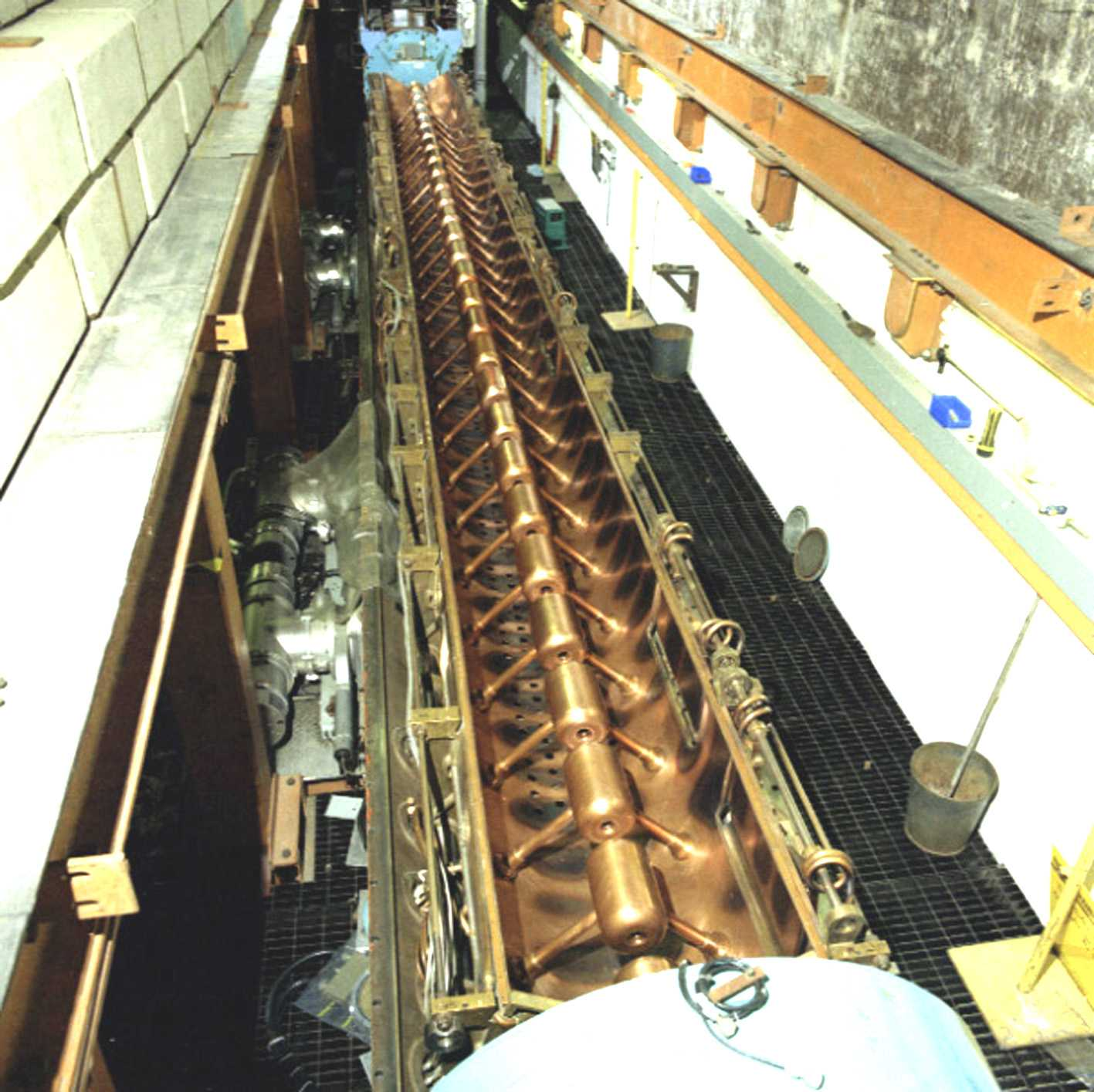 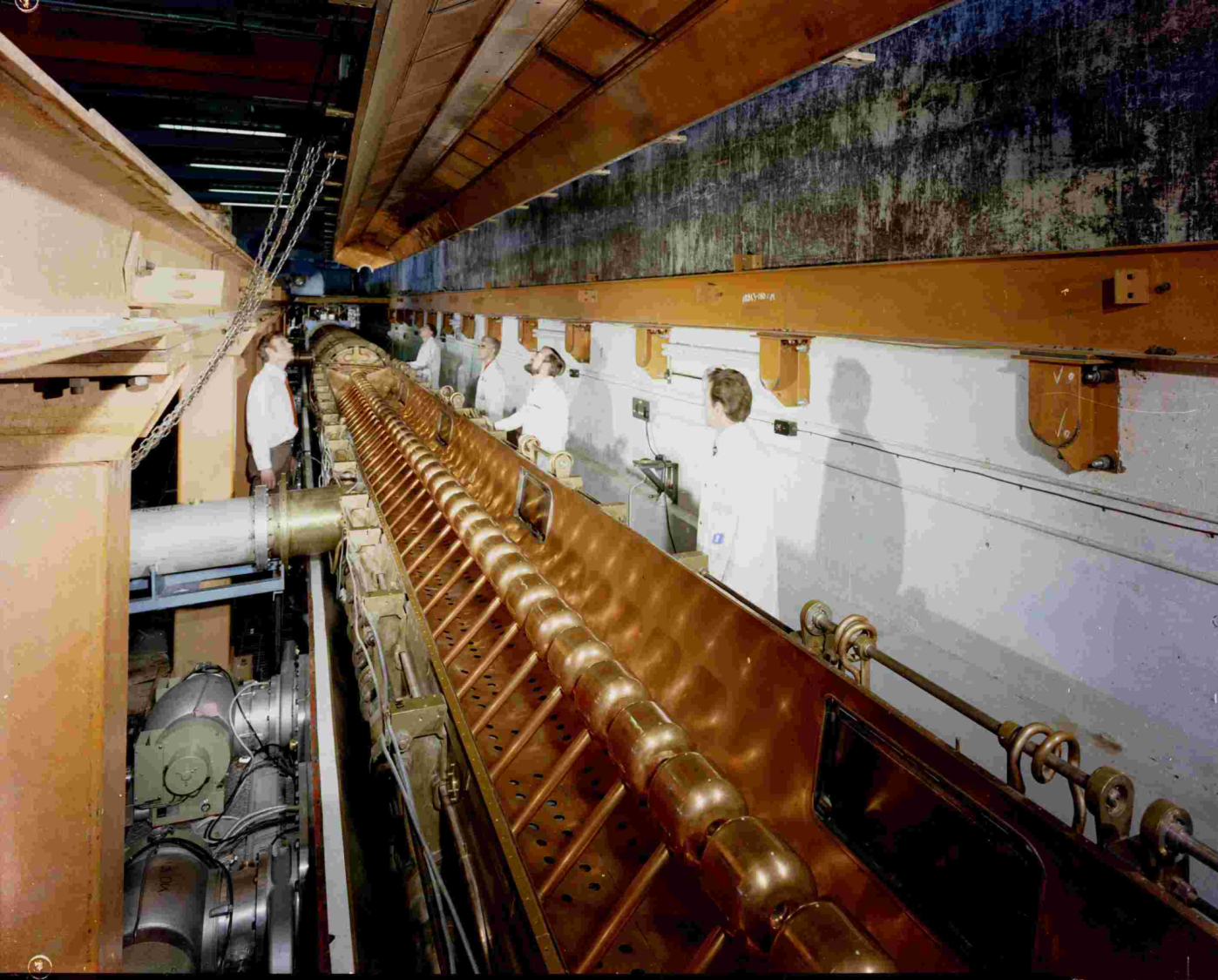 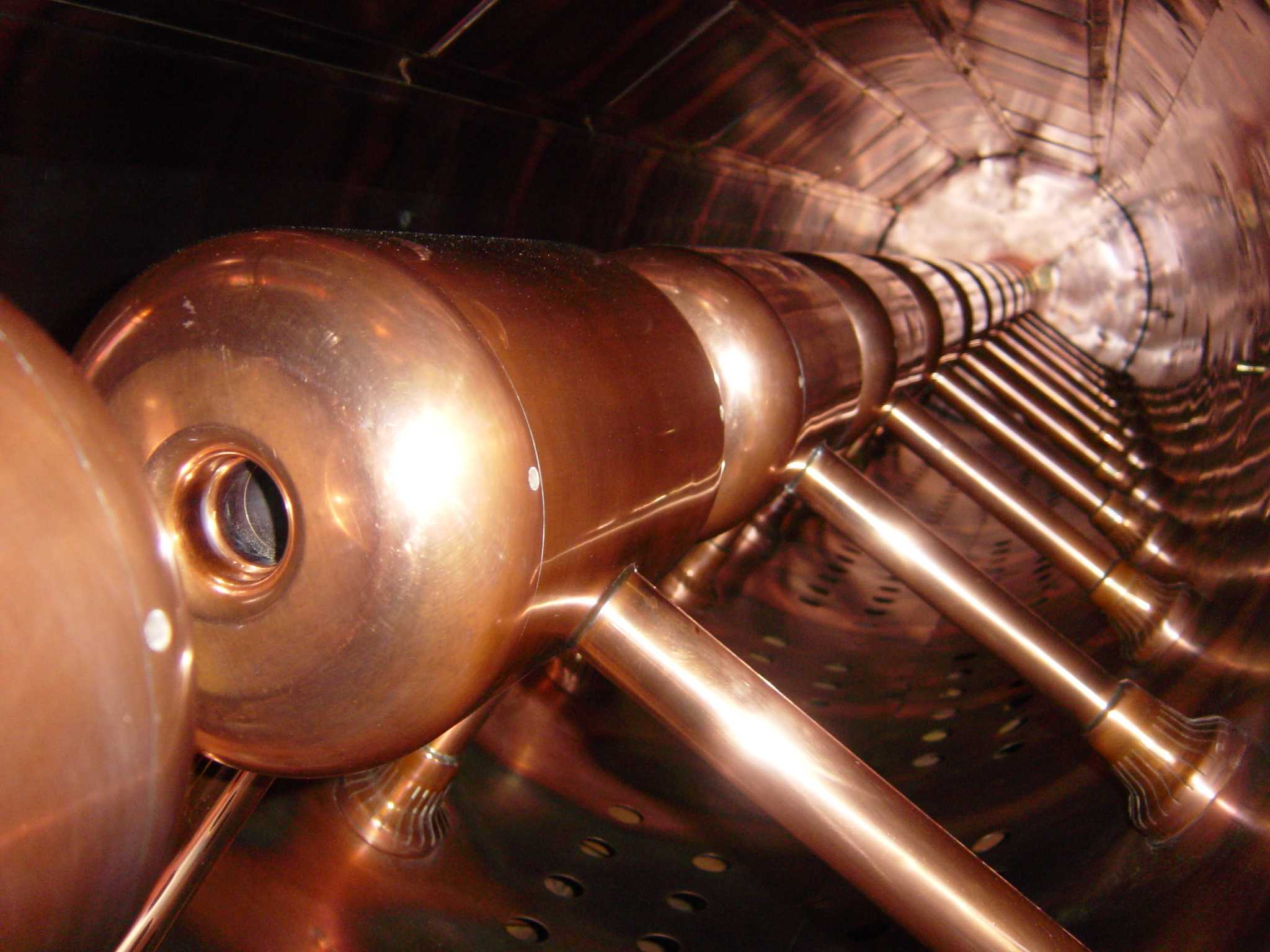 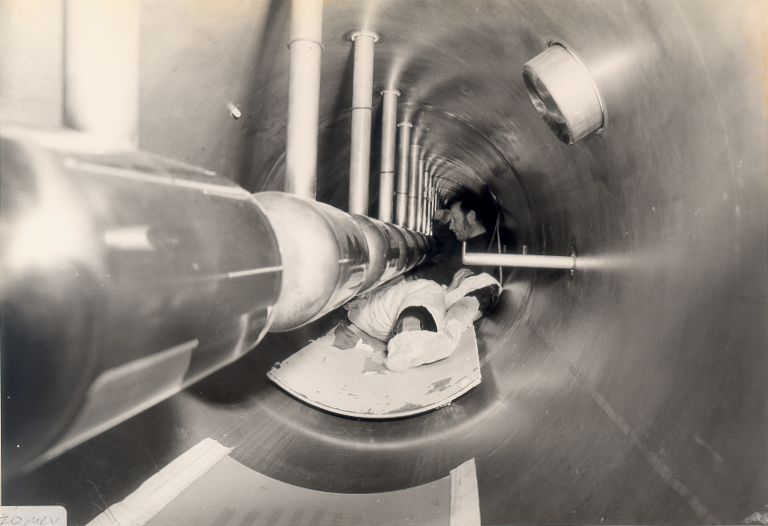 Short/Medium Term: Tank 4 Replacement
50 – 70 MeV, 12 m
Manufactured in the 1970s
Showing its age
Maintenance almost impossible
Replacement effort underway
Prevent catastrophic failure
Like for like
Higher accelerating field (Kilp=0.87) and output energy would have required an injection upgrade as well
Short/Medium Term: Tank 4 Replacement
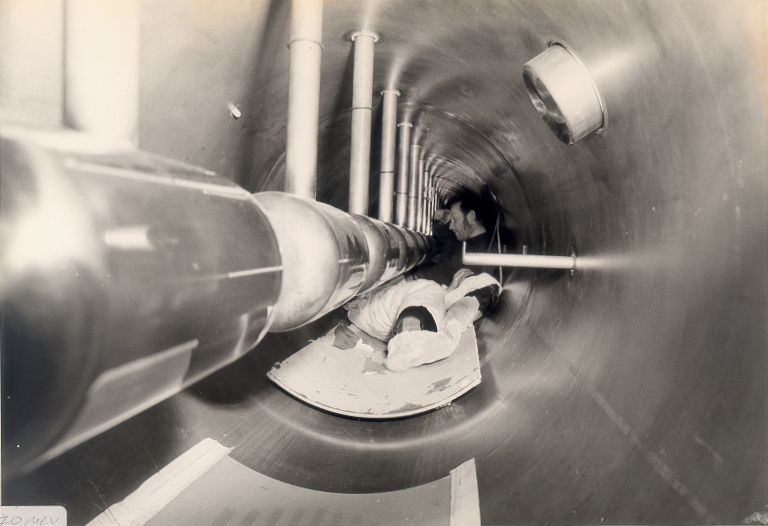 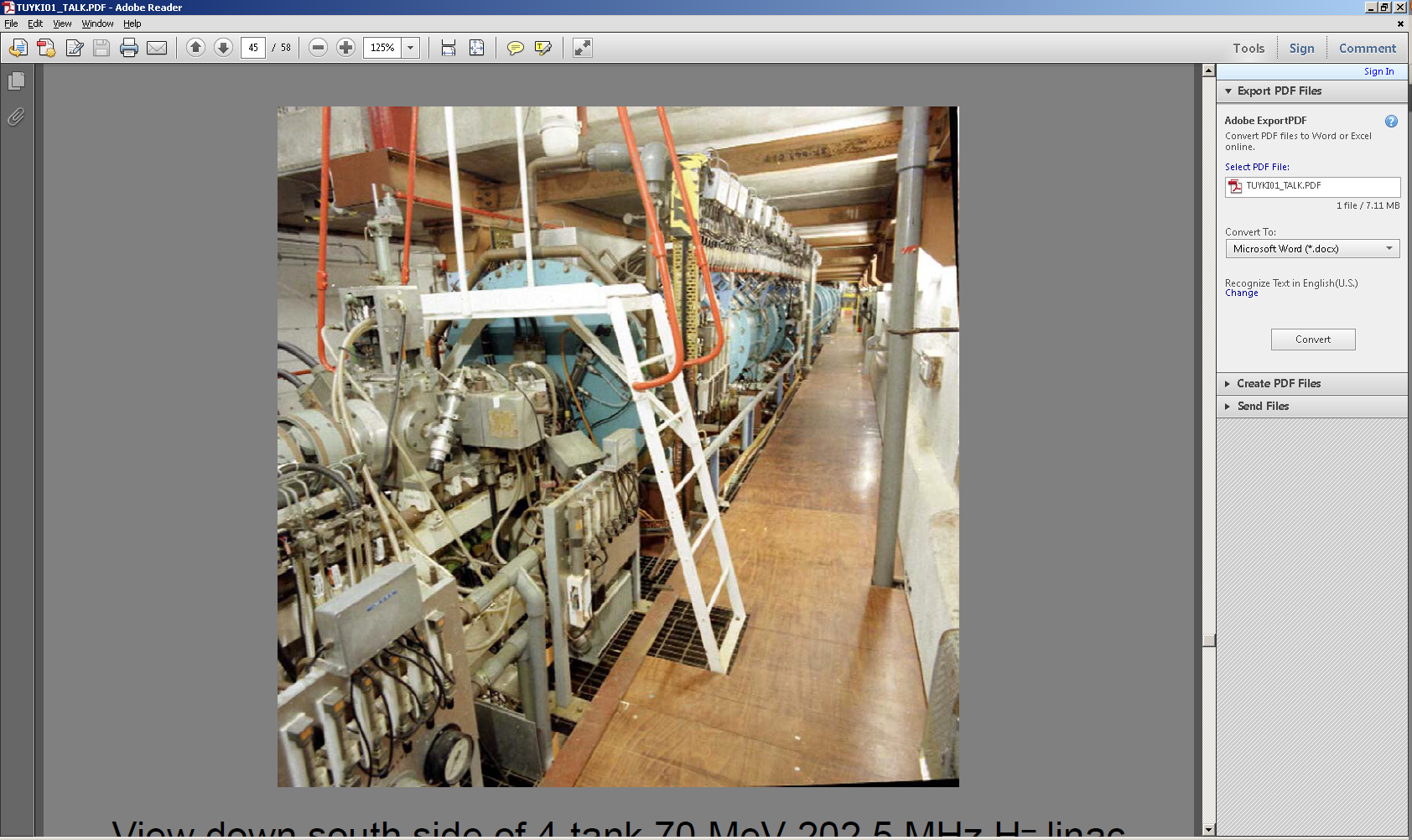 Short/Medium Term: Tank 4 Replacement
A complete 2m section has been built
Re-engineered for better access (6x2m sections)
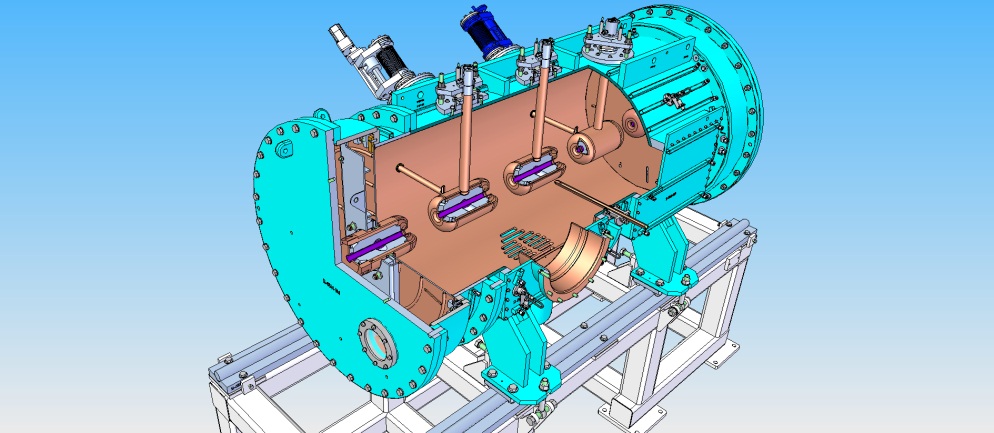 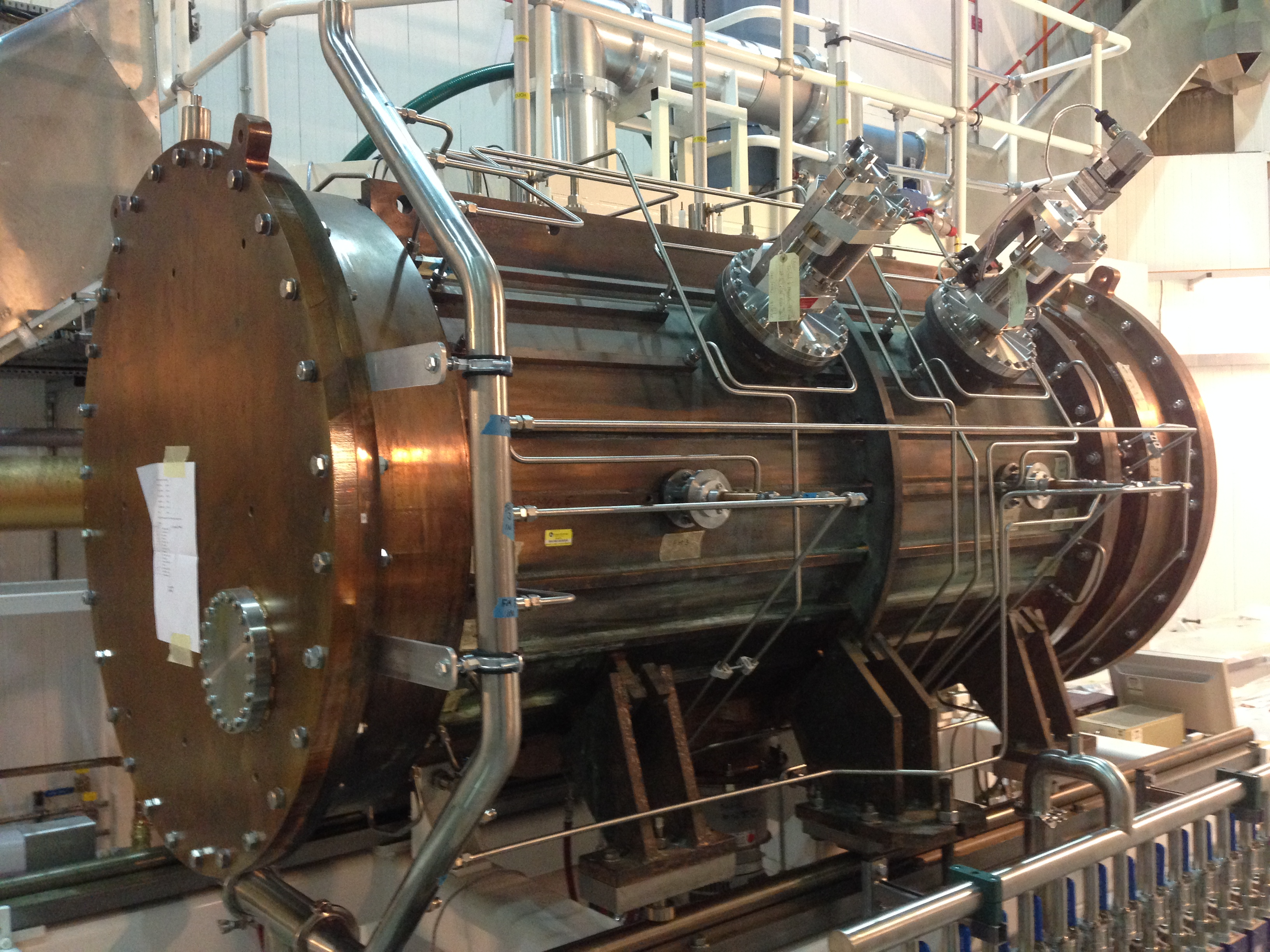 Short/Medium Term: New MEBT
RFQ to DTL beam mismatch
~20% beam loss in Tank1.
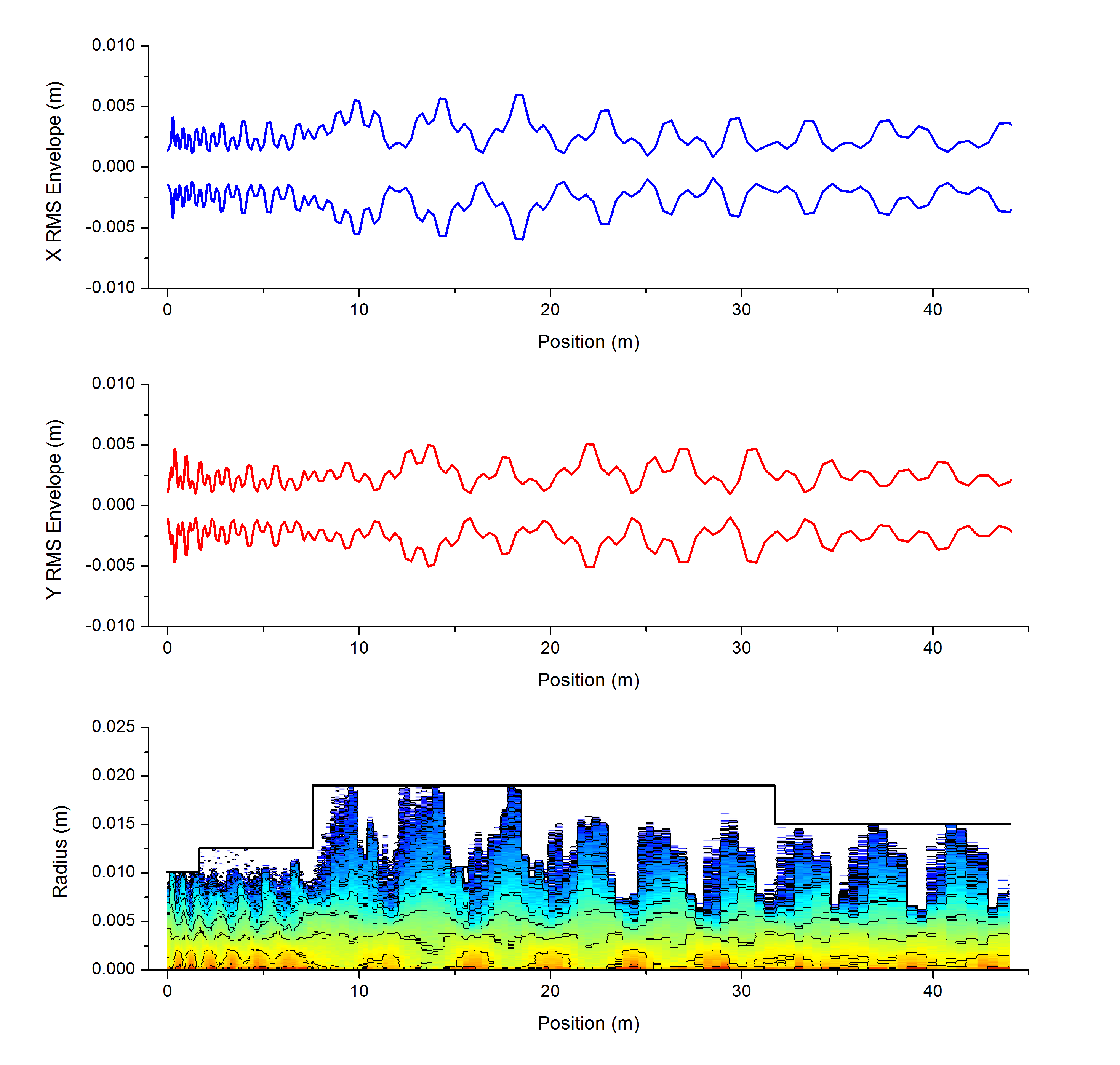 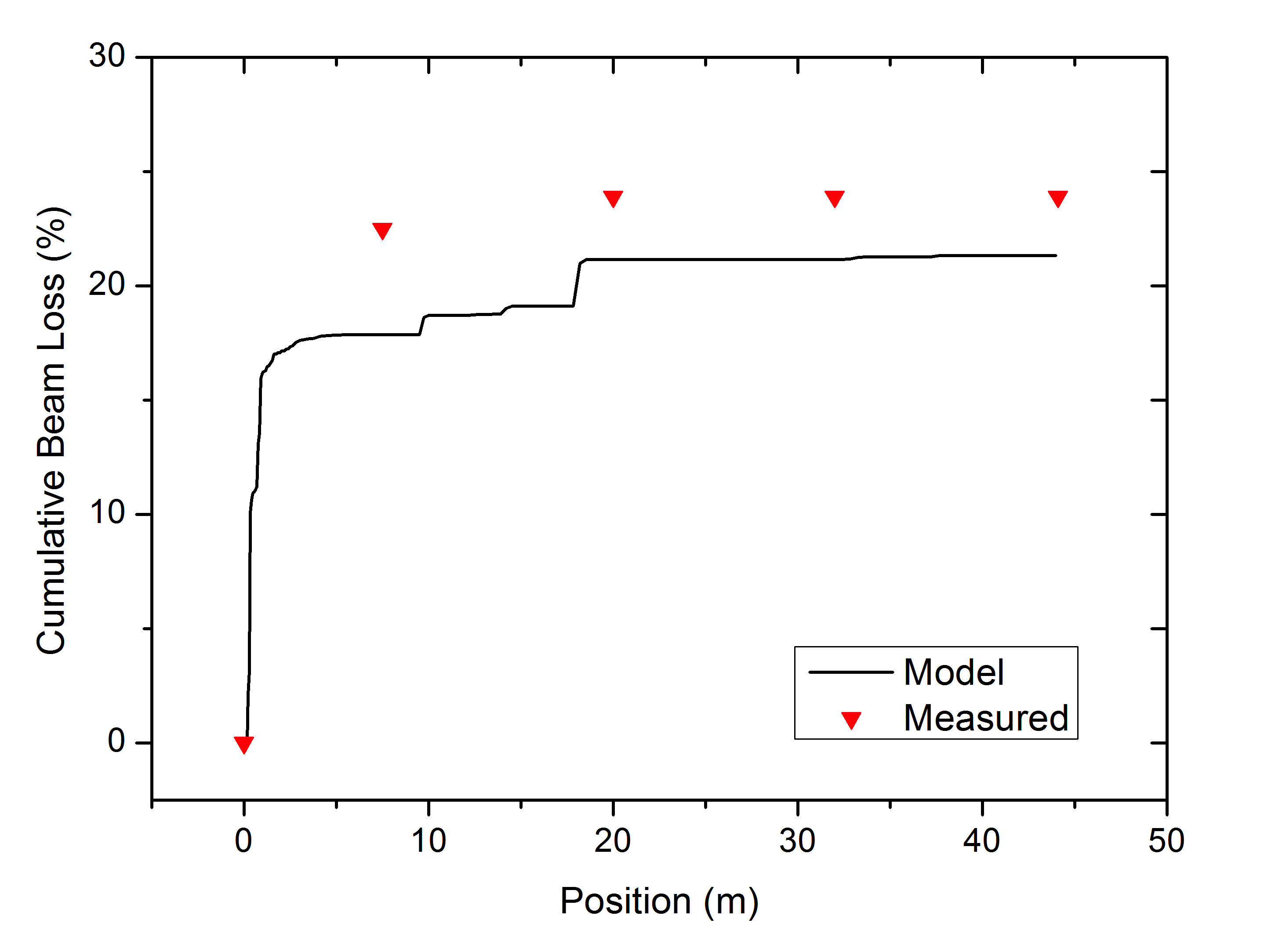 Short/Medium Term: New MEBT
New MEBT Layout with chopper
Would allow increasing beam current to ~30 mA
RF systems can cope
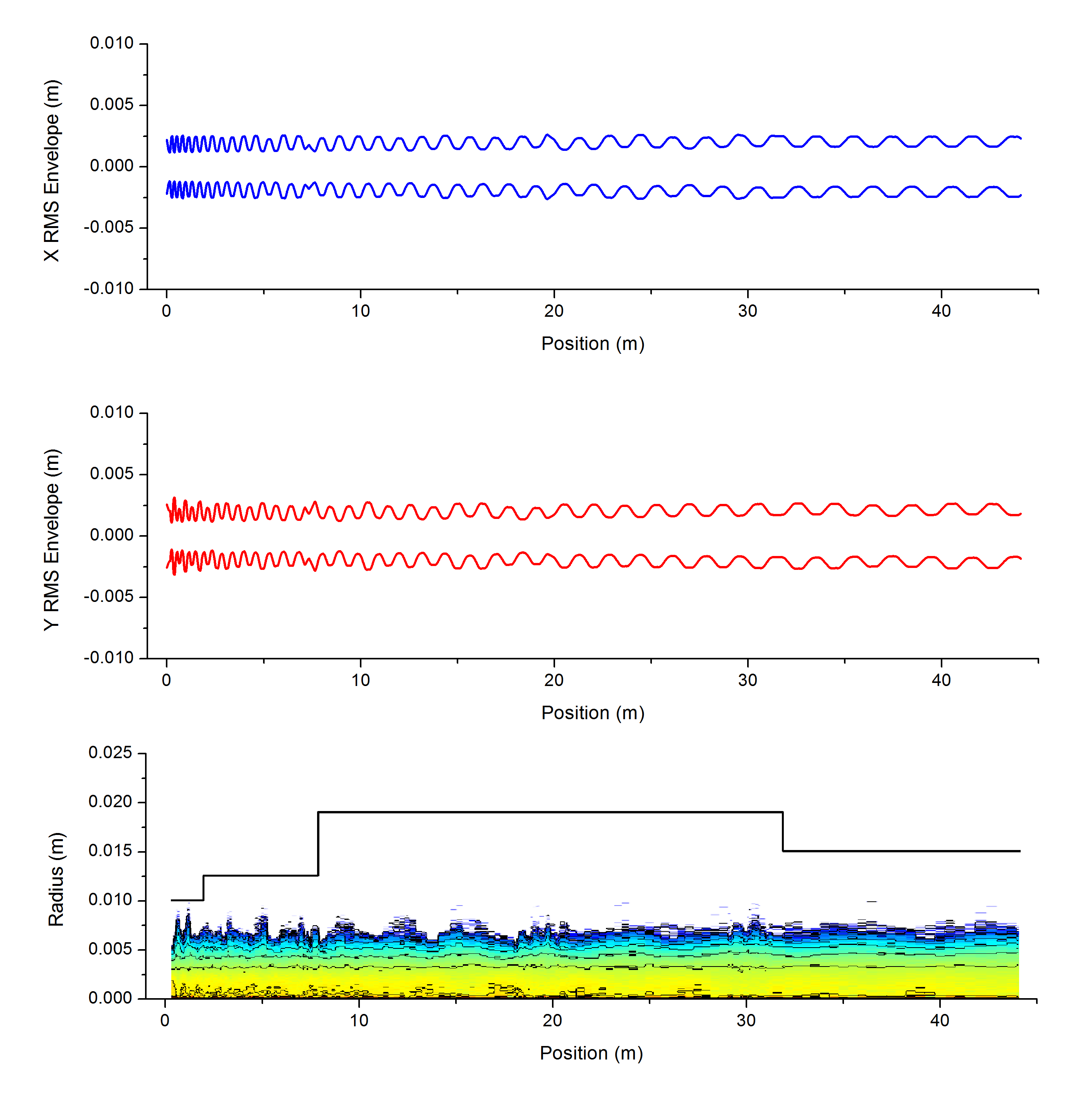 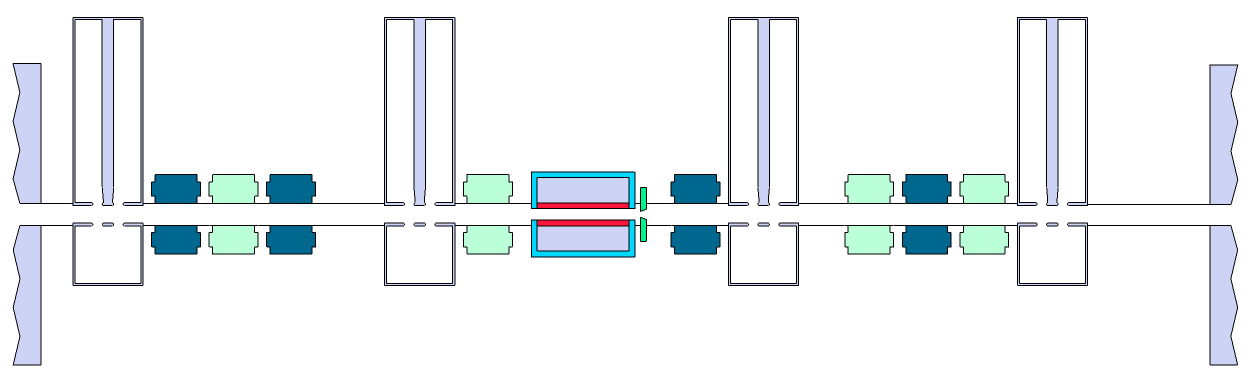 Long Term Plans:Two Linac Upgrade Options
180 MeV Normal Conducting
800 MeV Superconducting
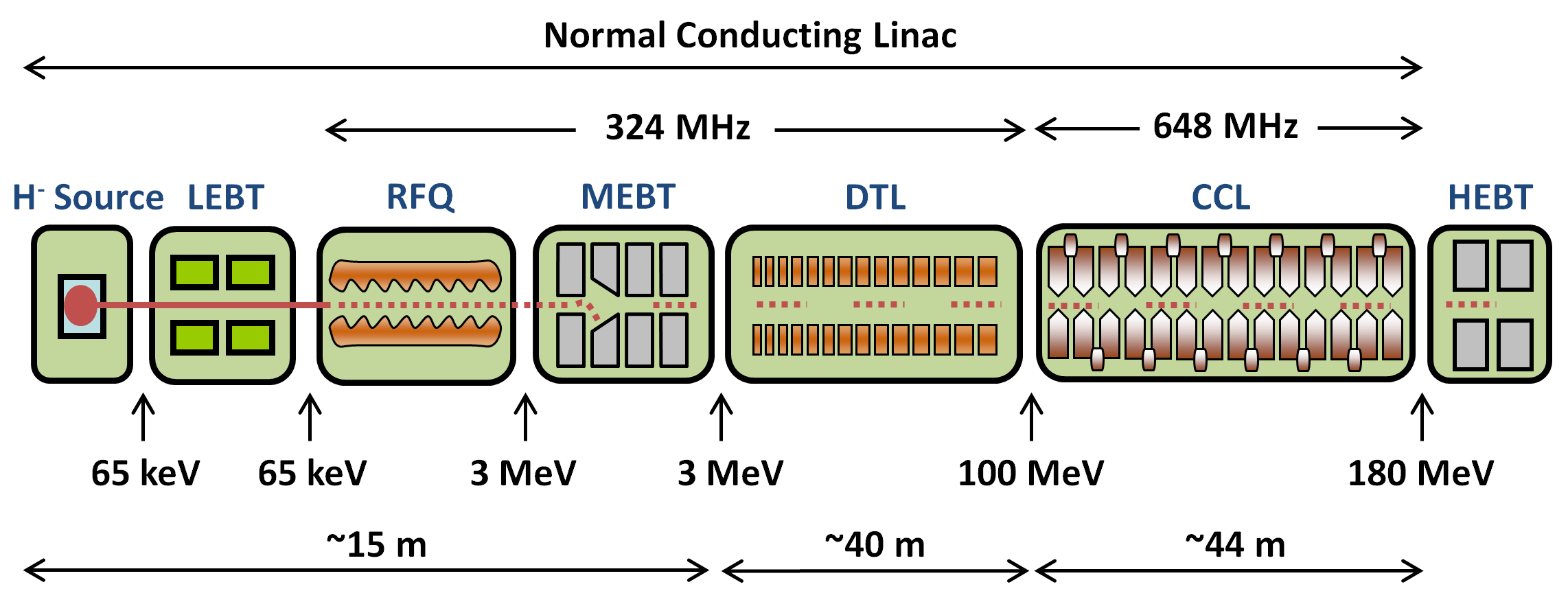 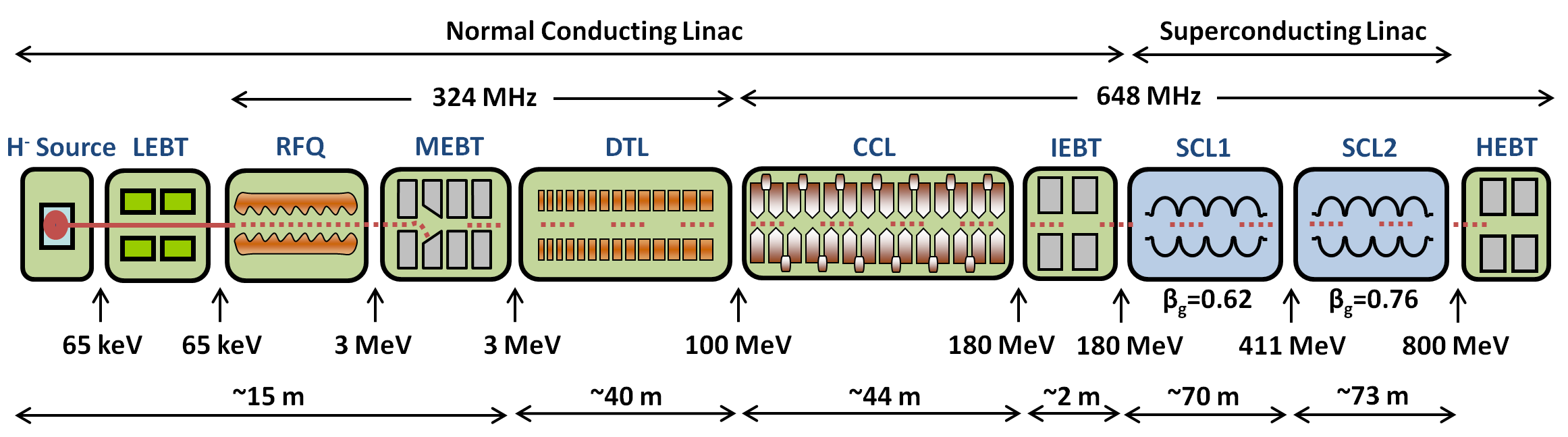 180 MeV Linac
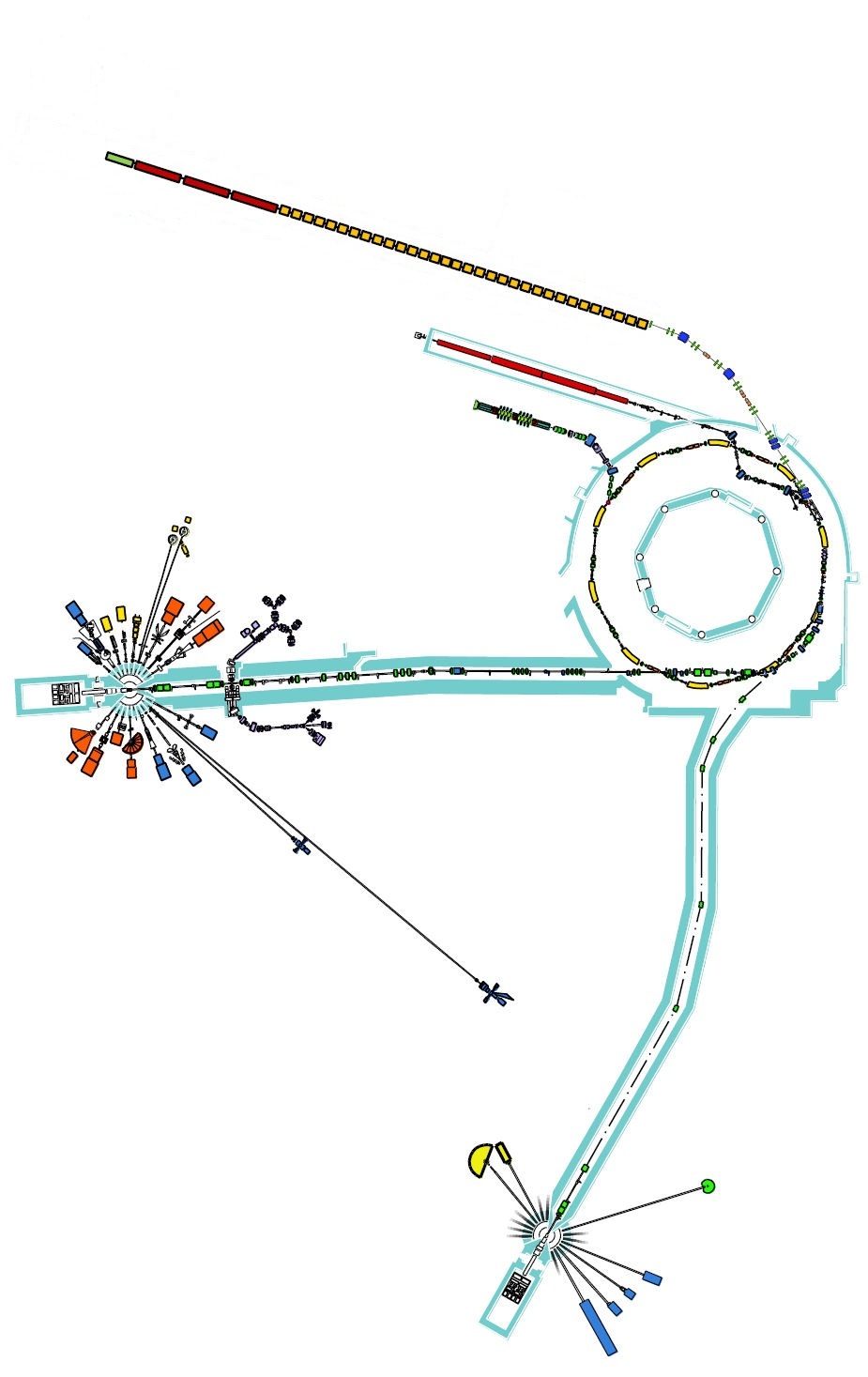 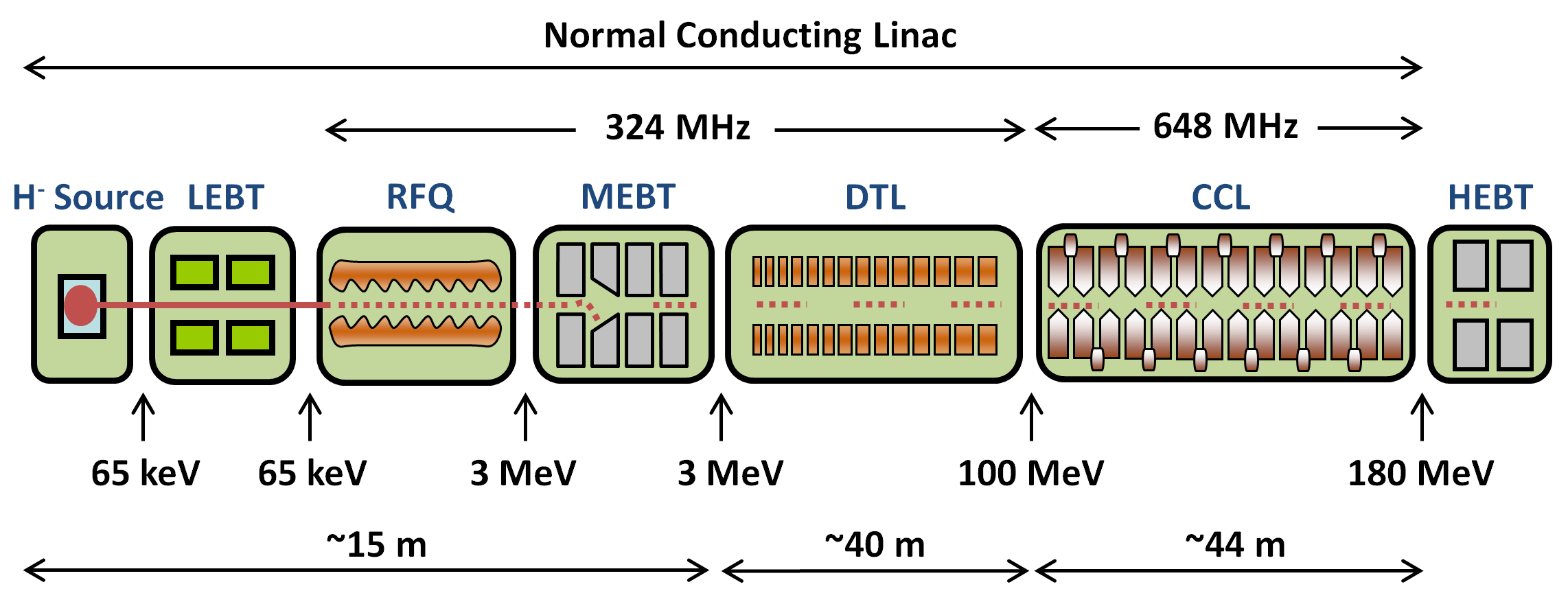 180 MeV Linac
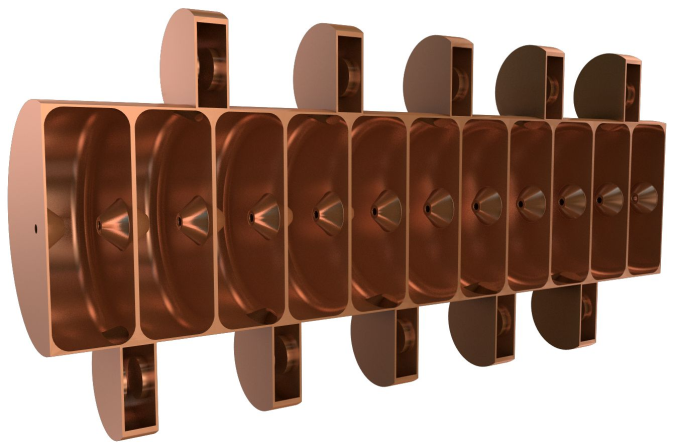 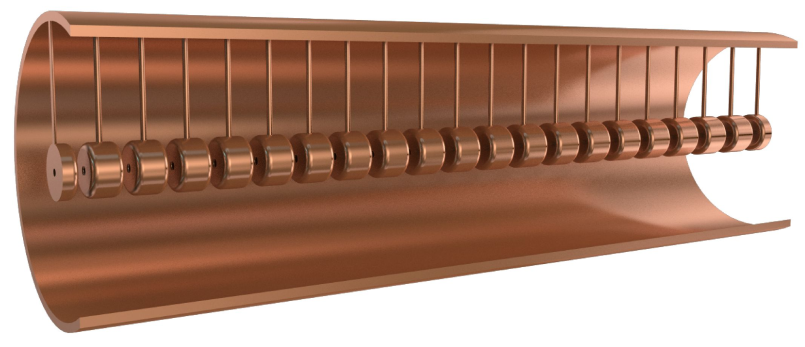 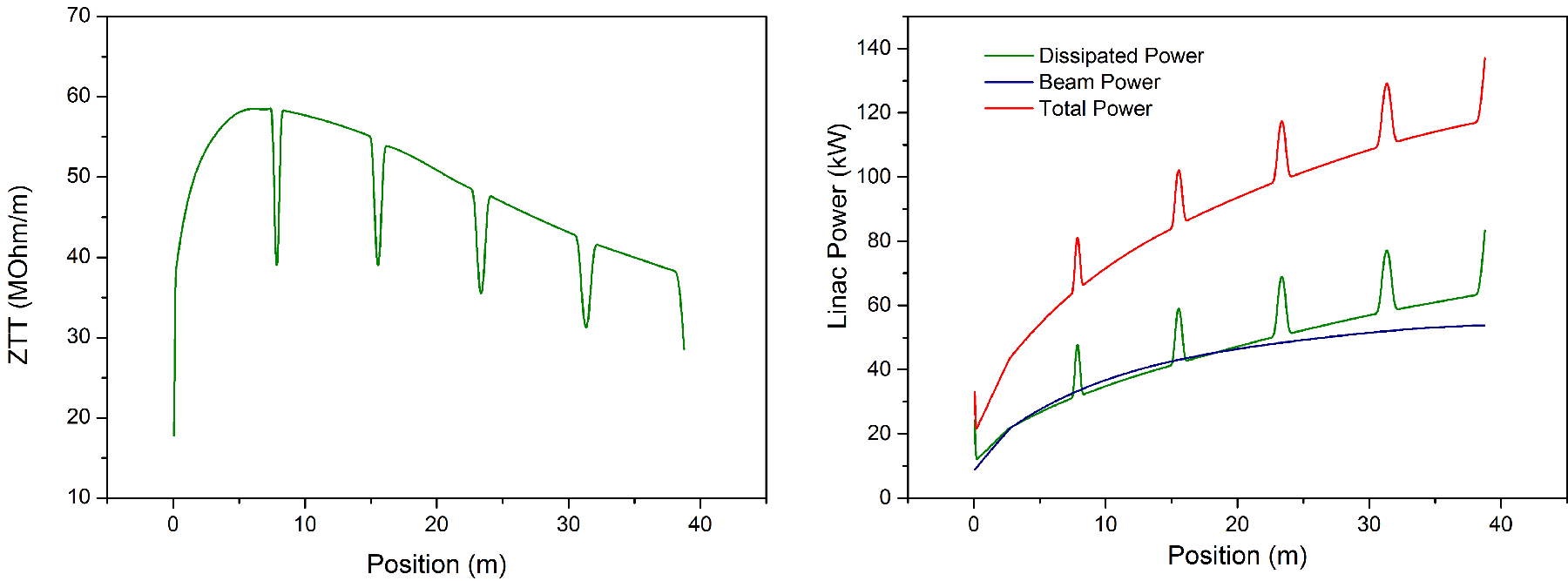 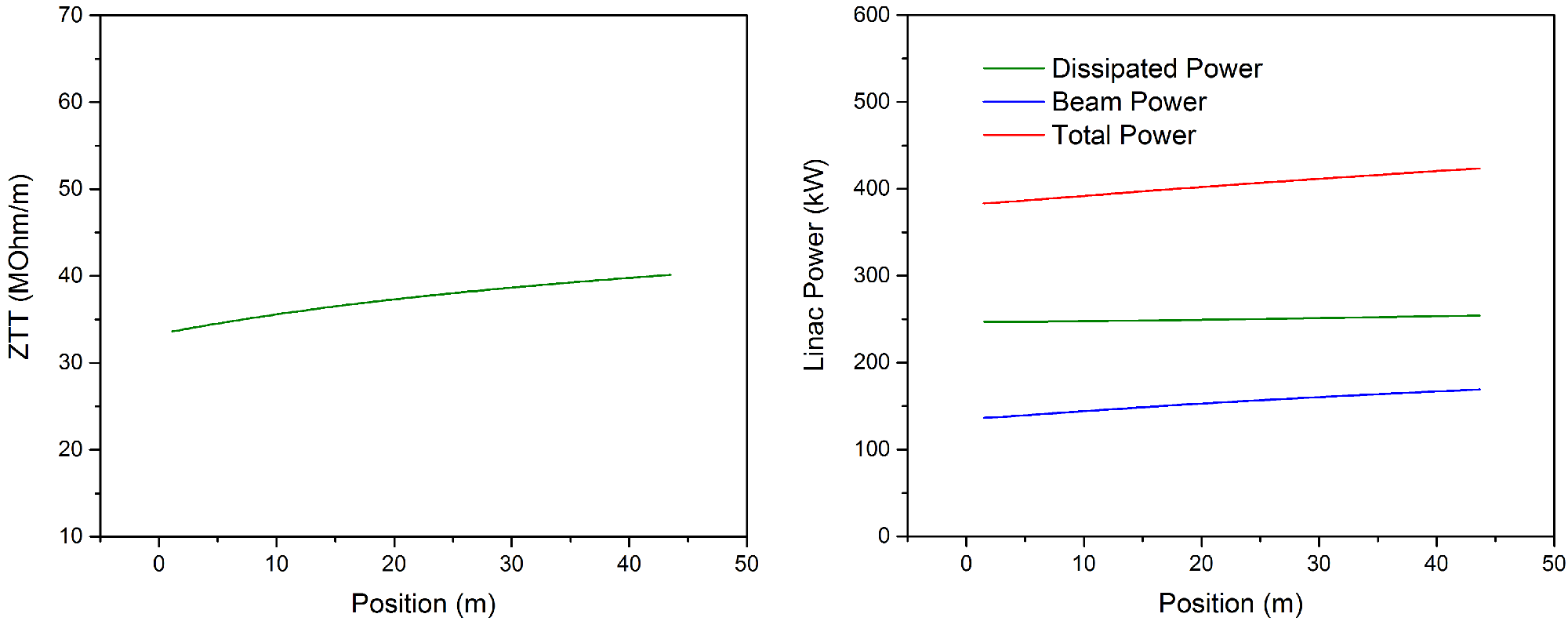 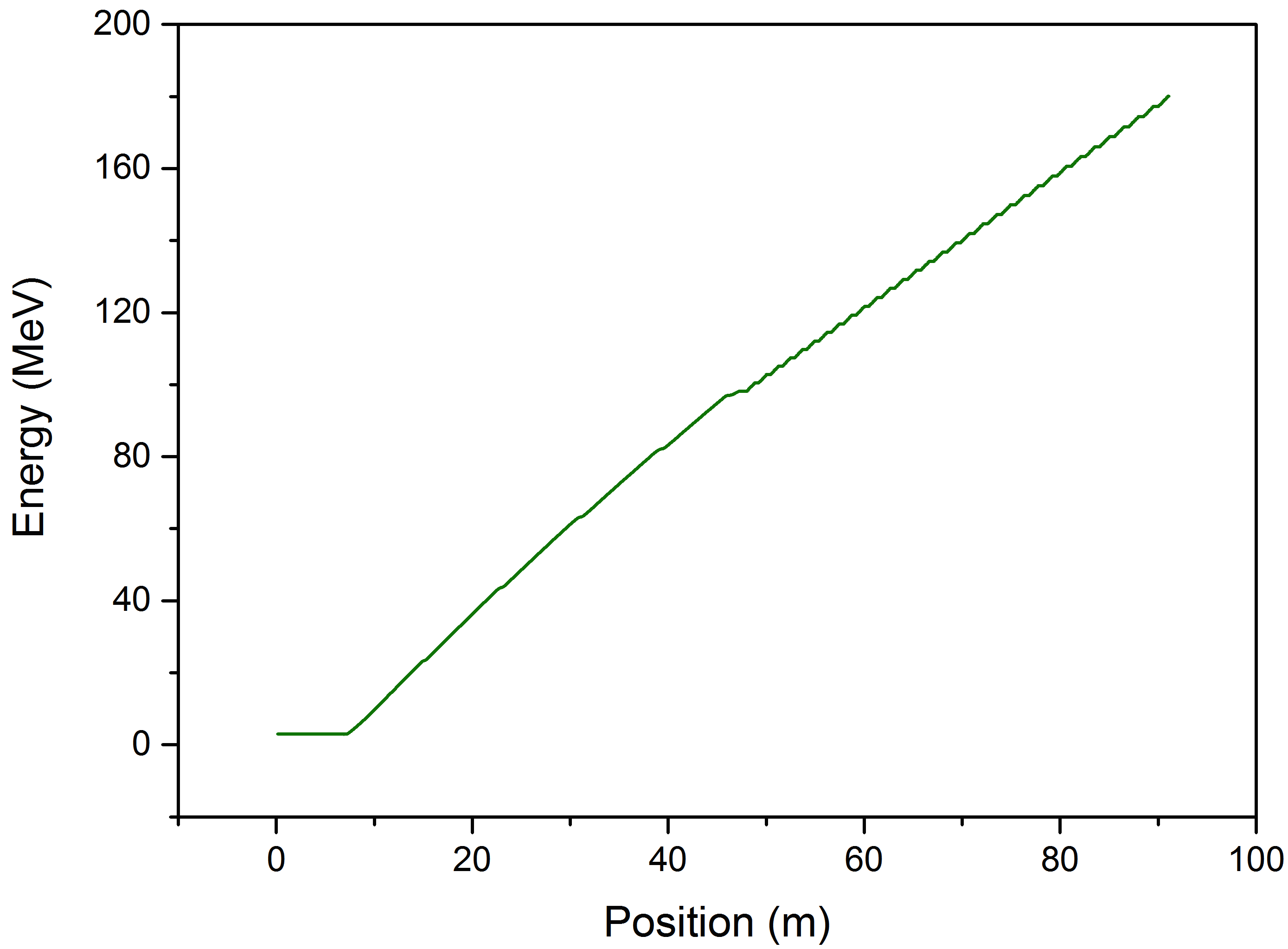 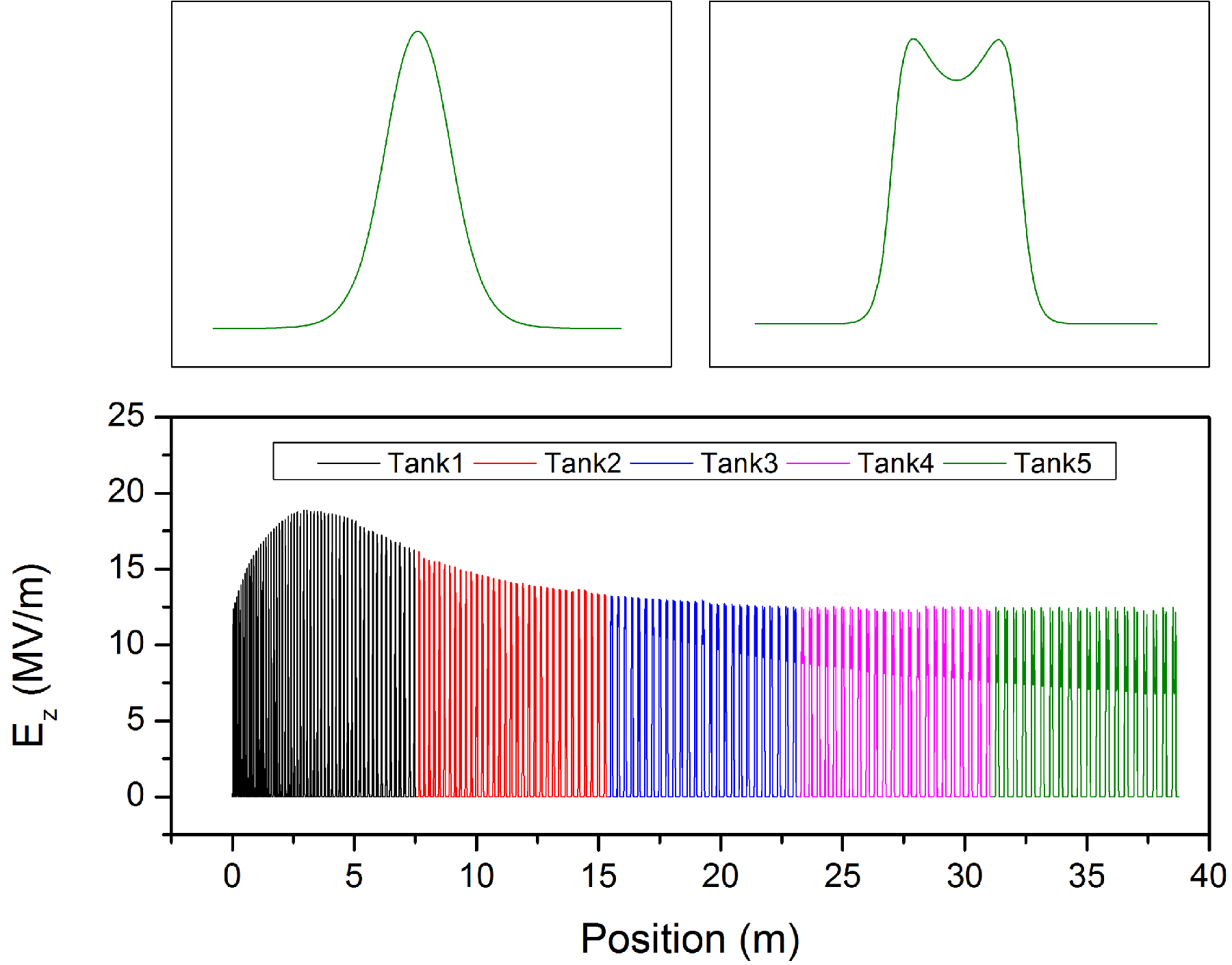 180 MeV Linac
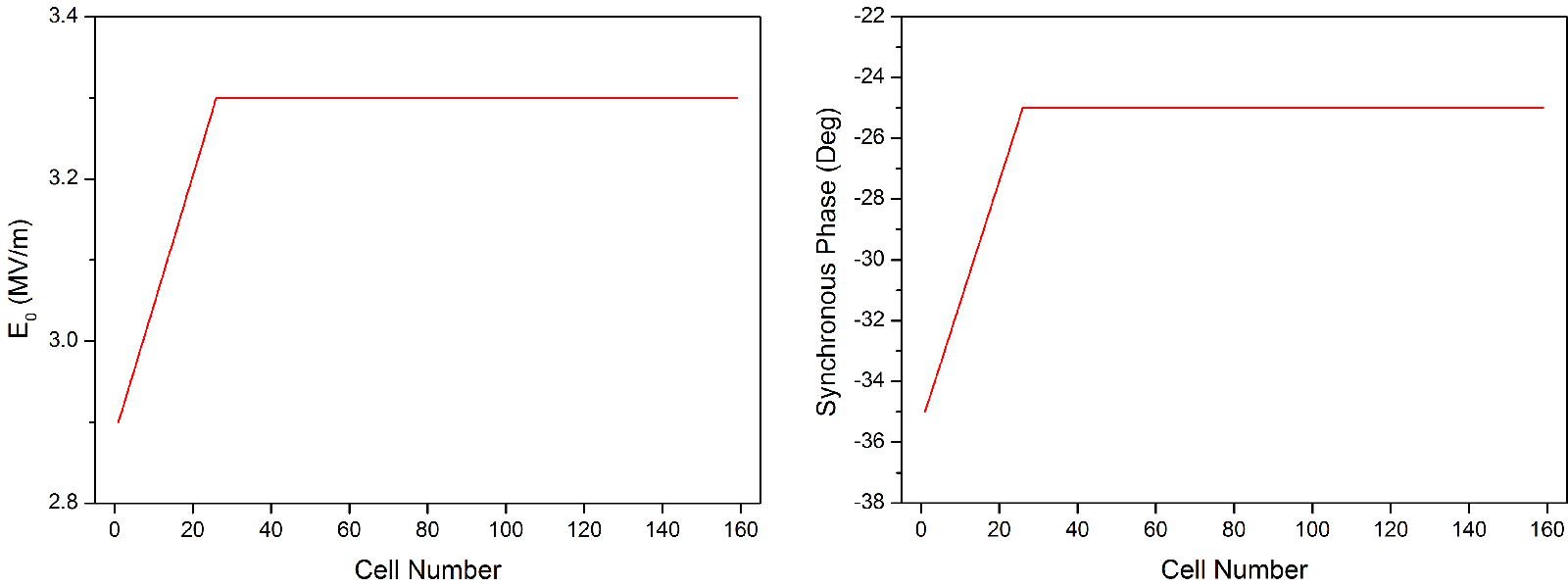 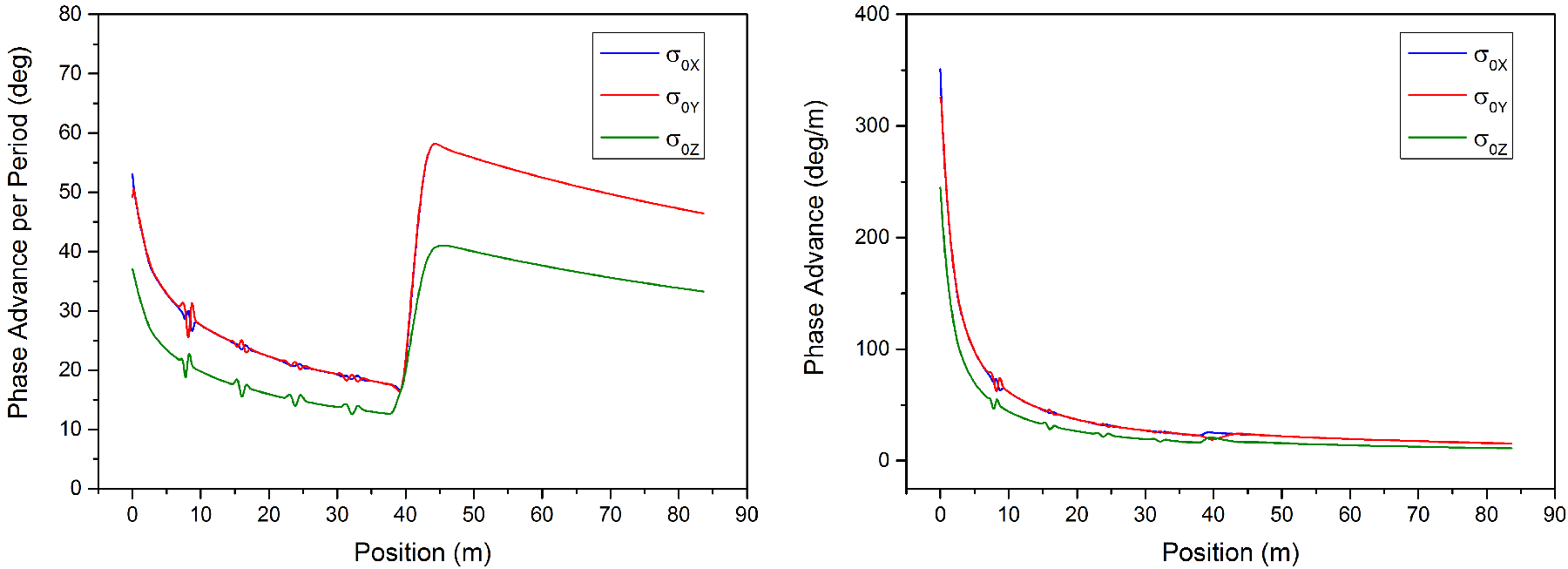 180 MeV Linac
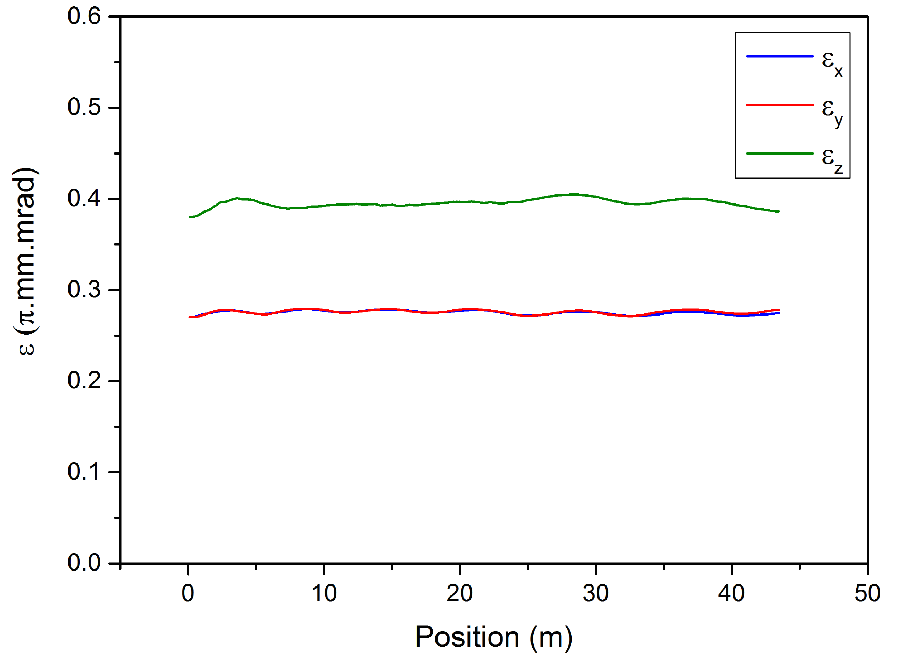 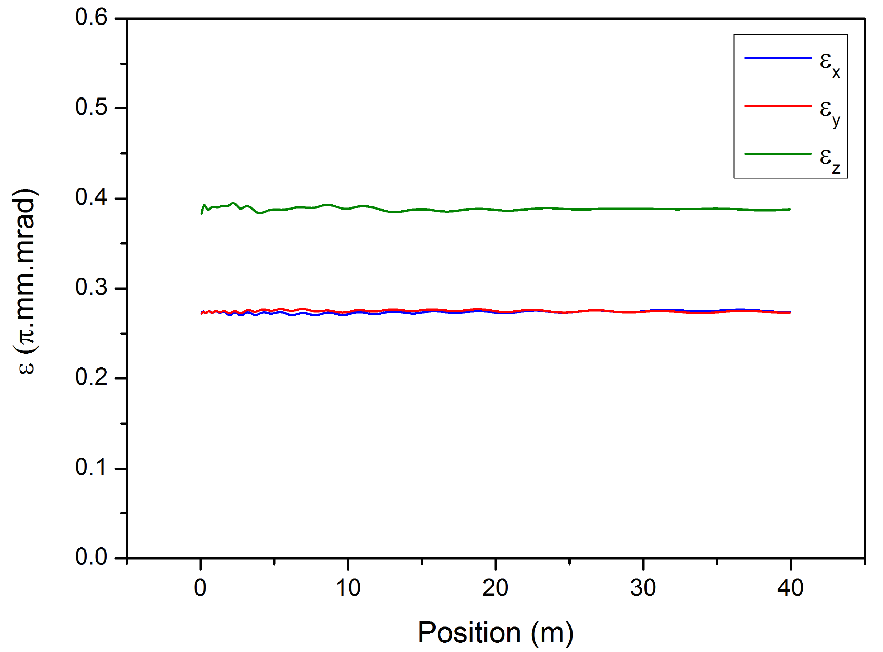 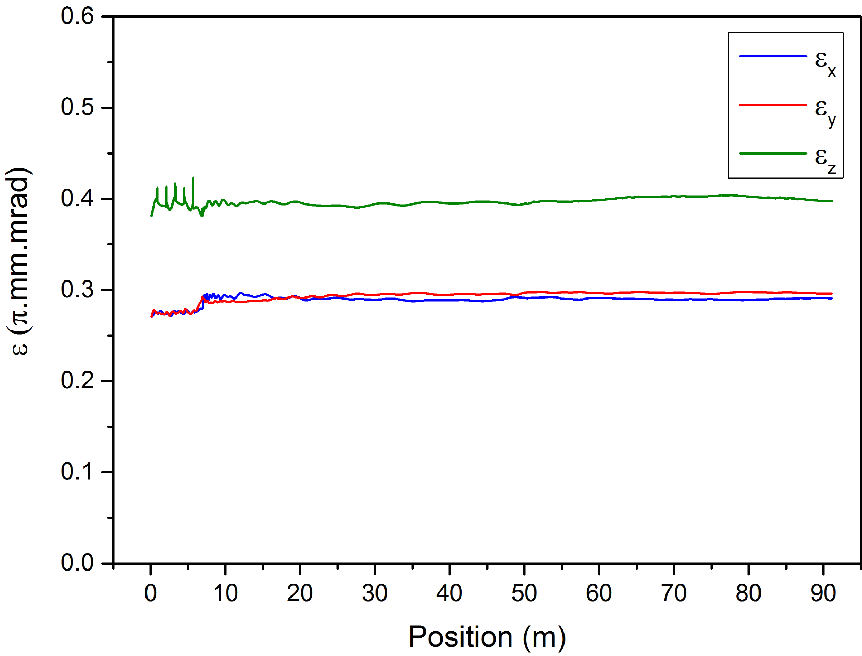 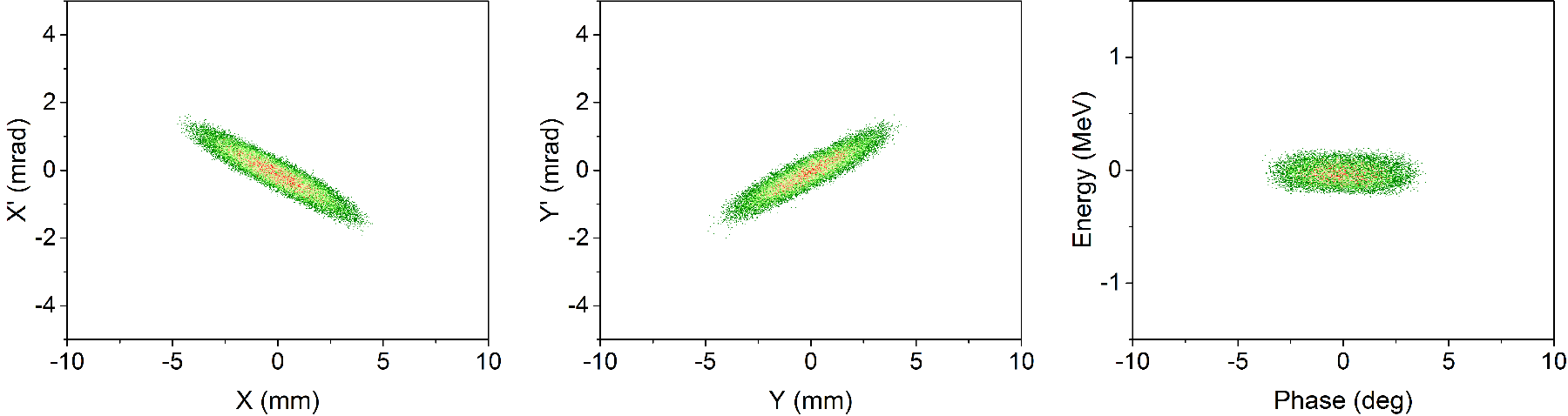 180 MeV Linac
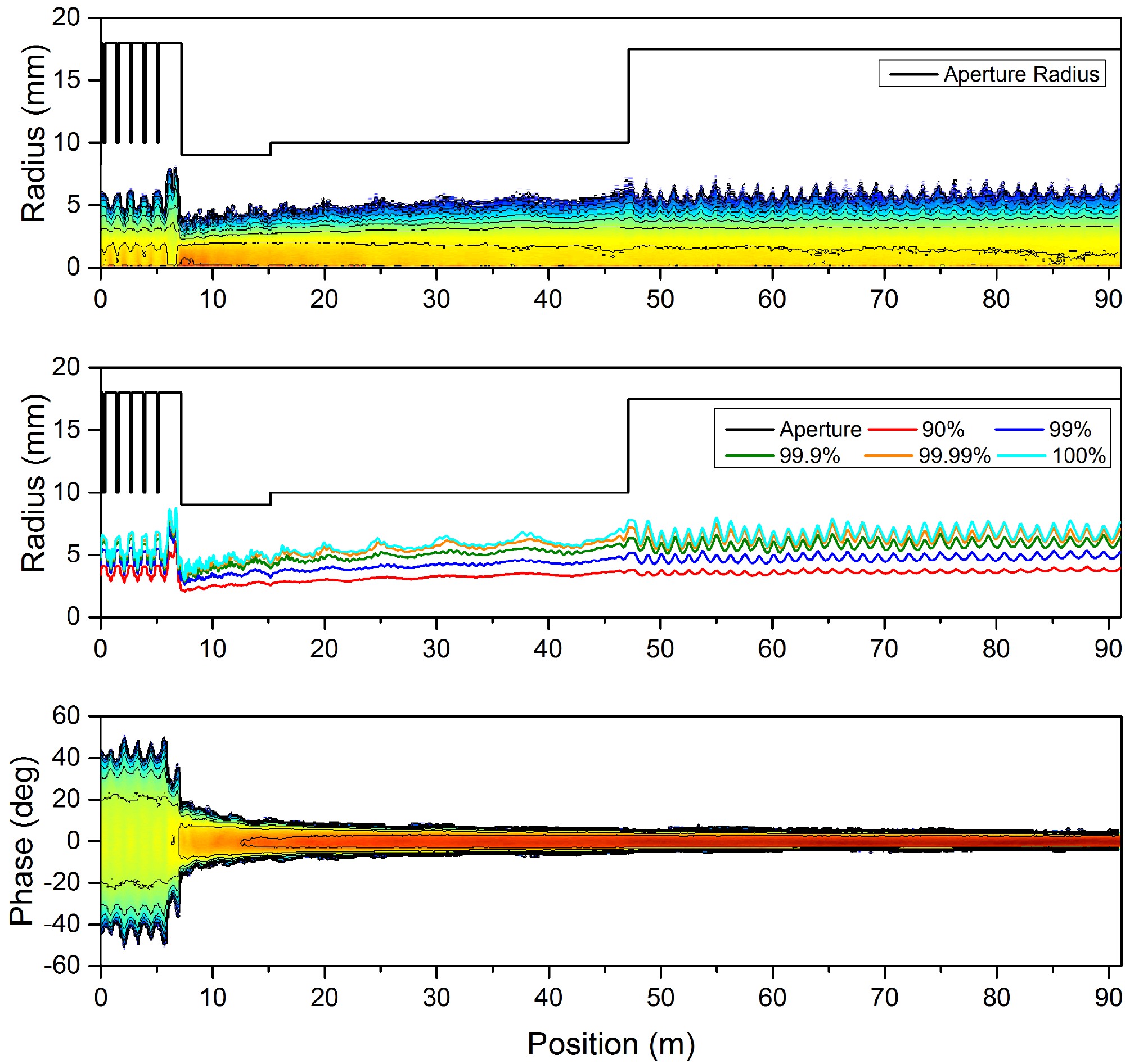 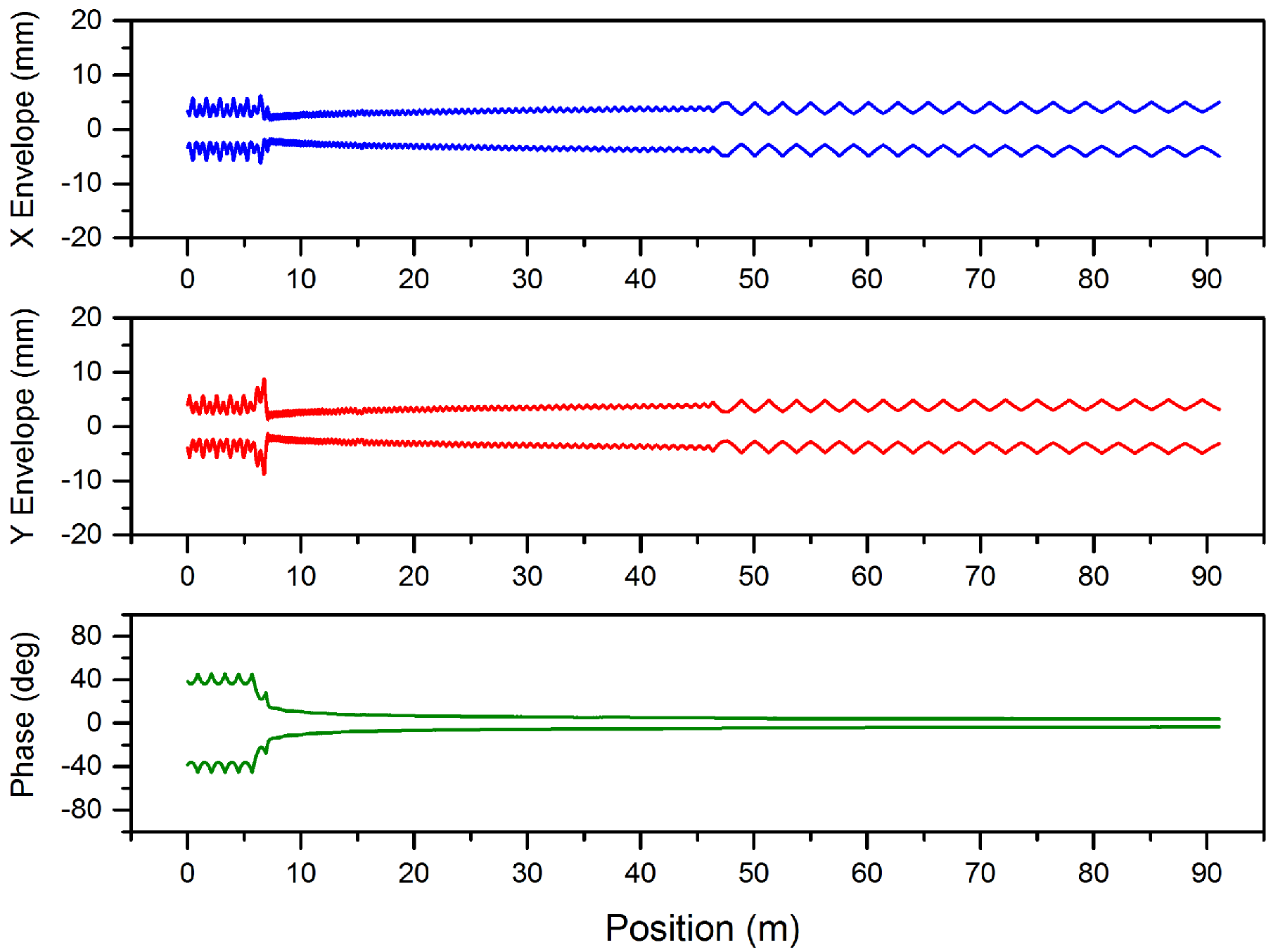 800 MeV Linac
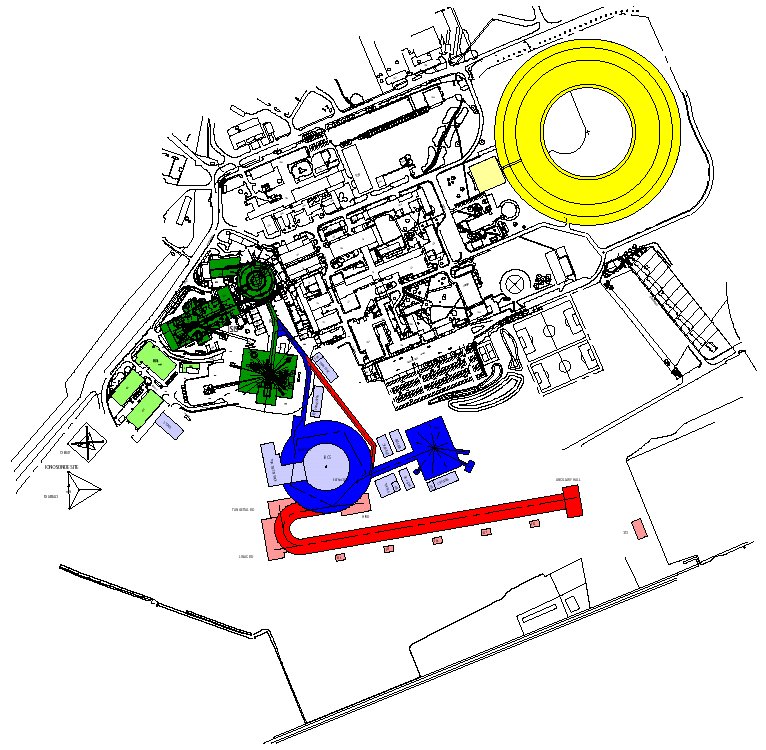 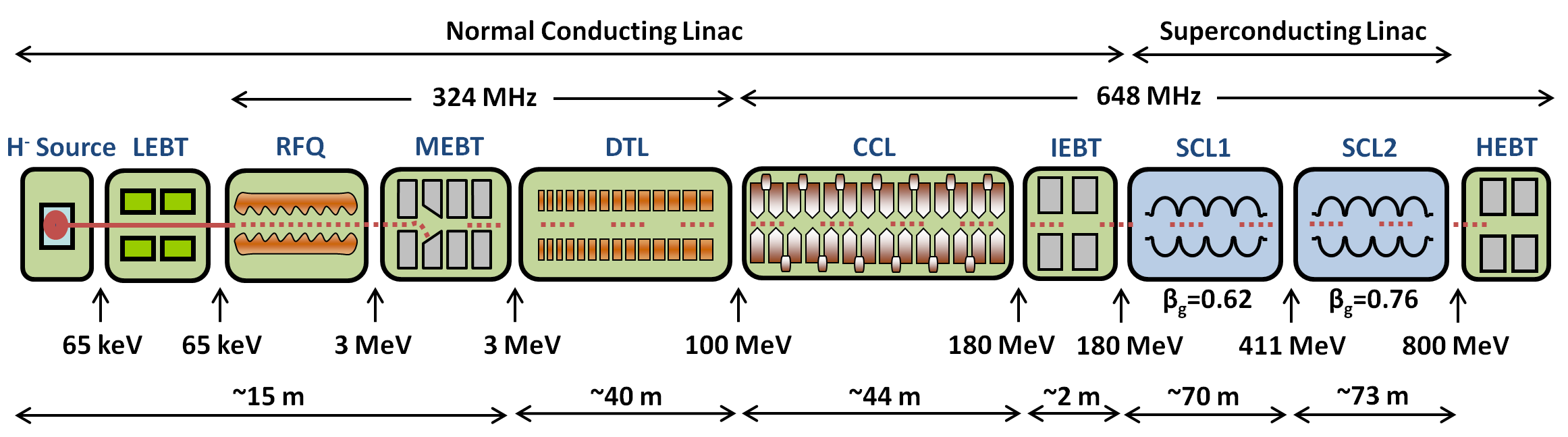 800 MeV Linac
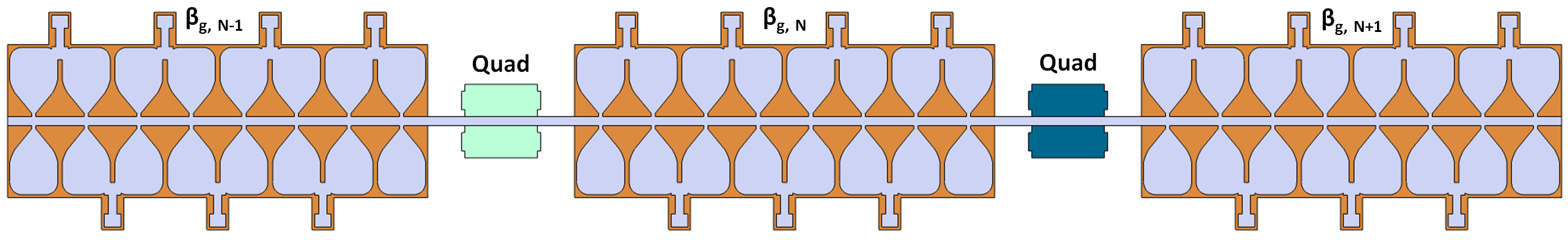 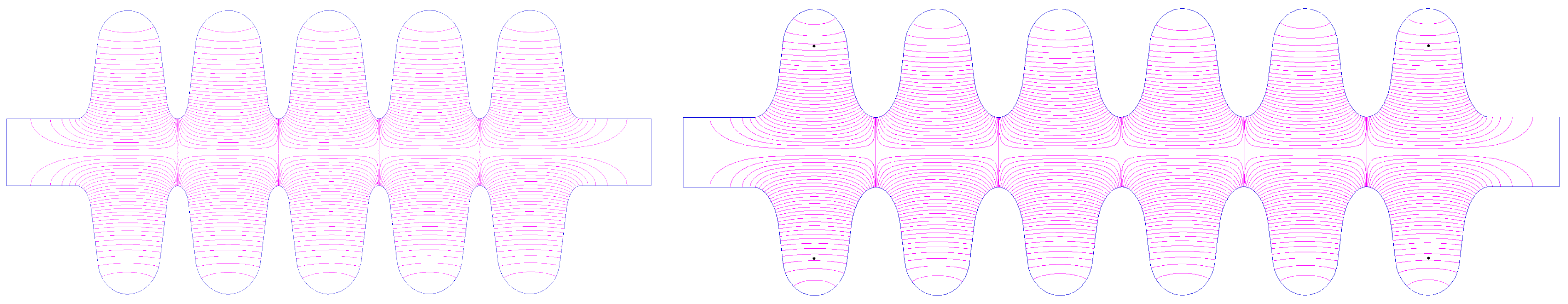 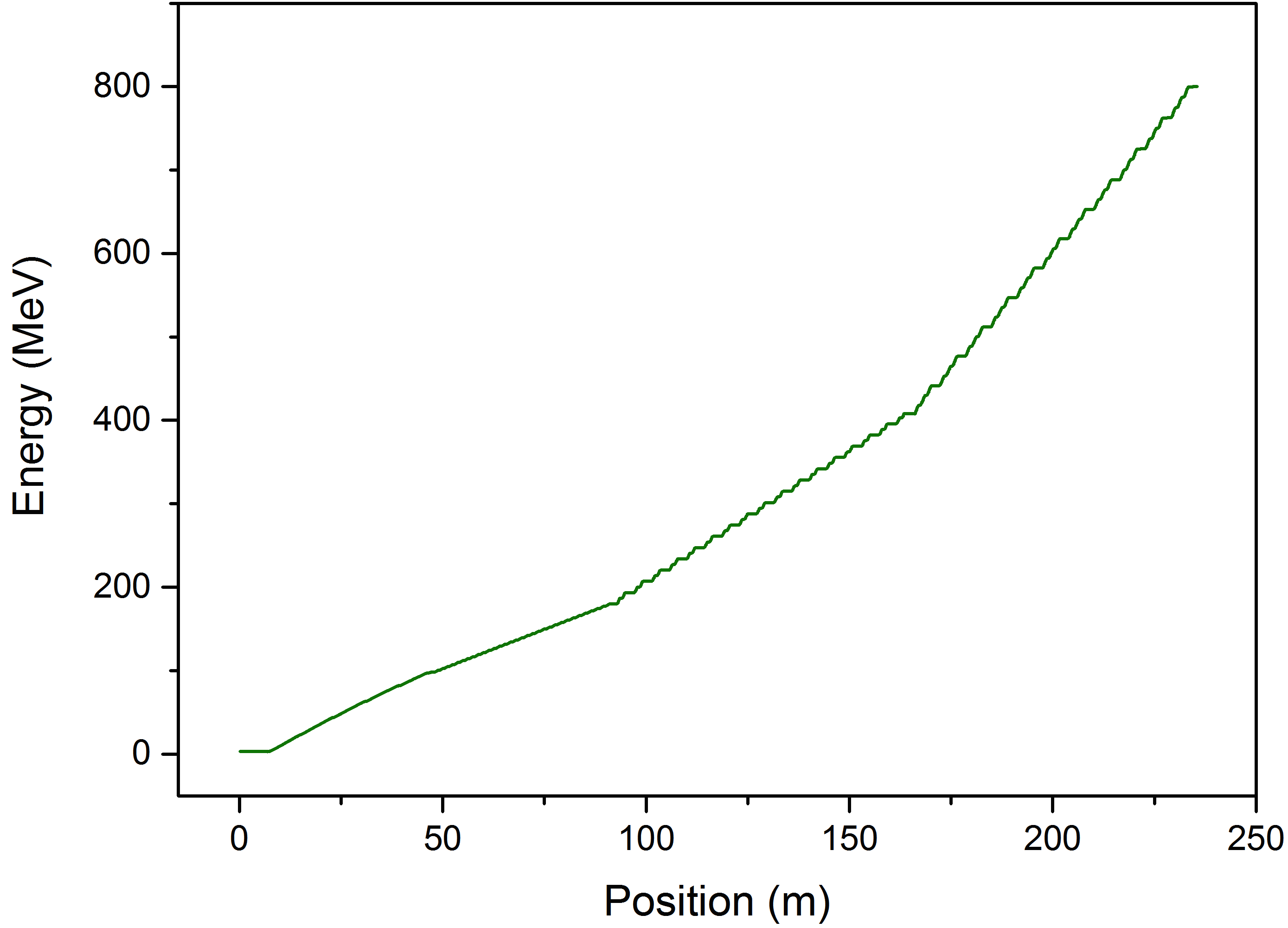 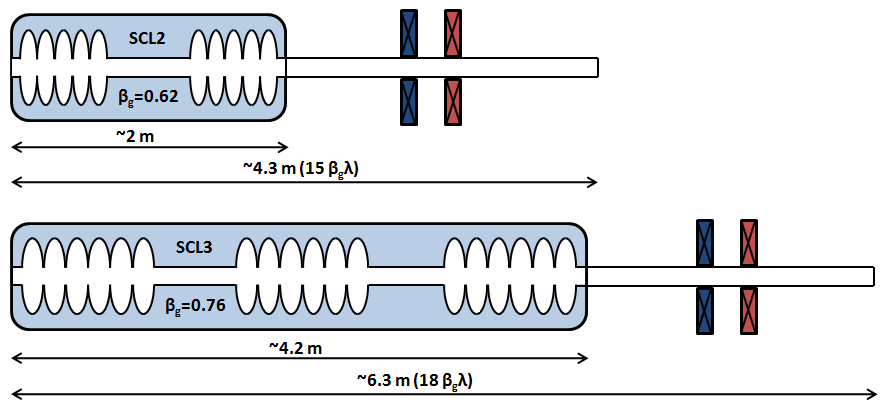 800 MeV Linac
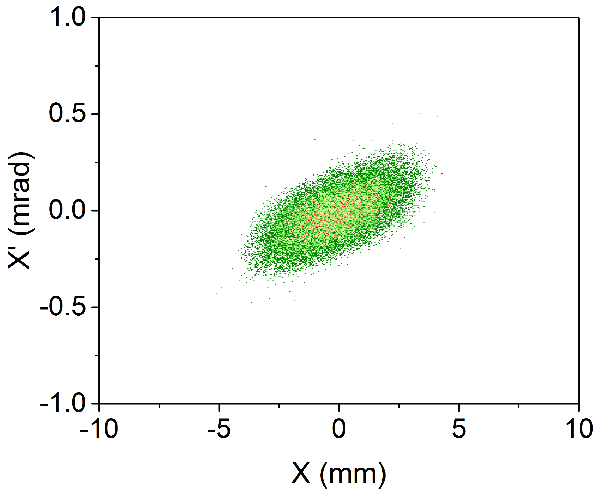 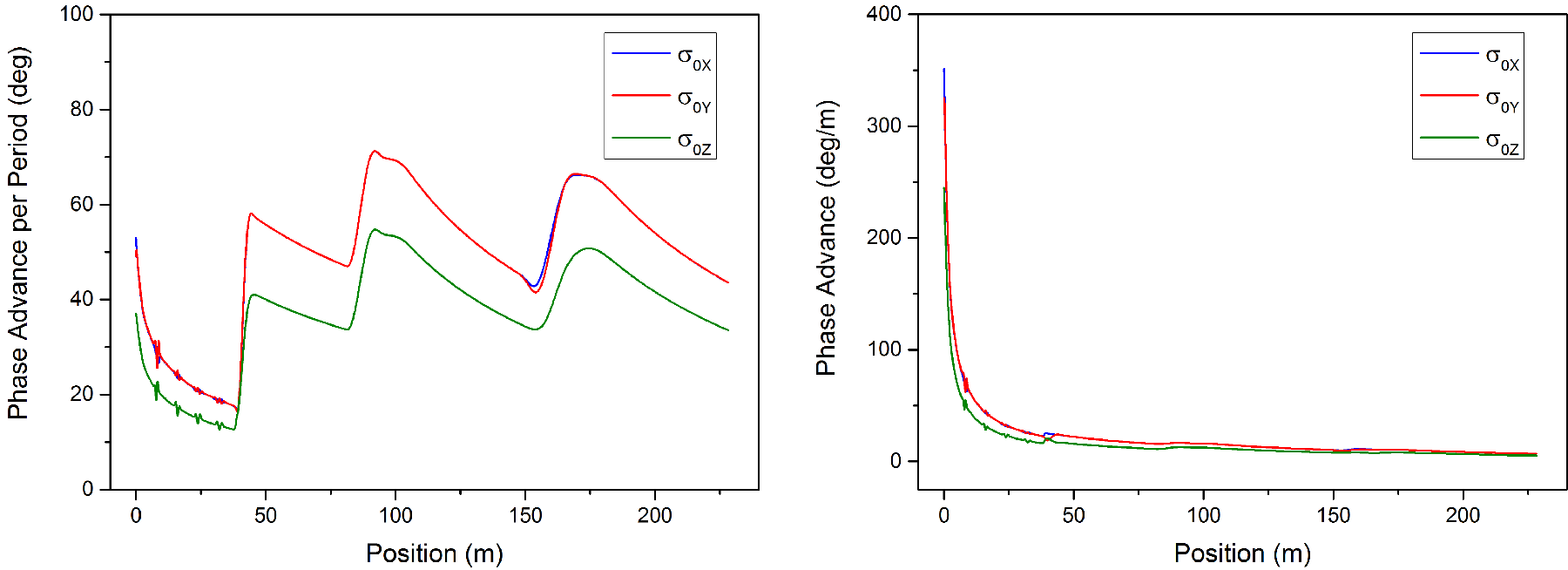 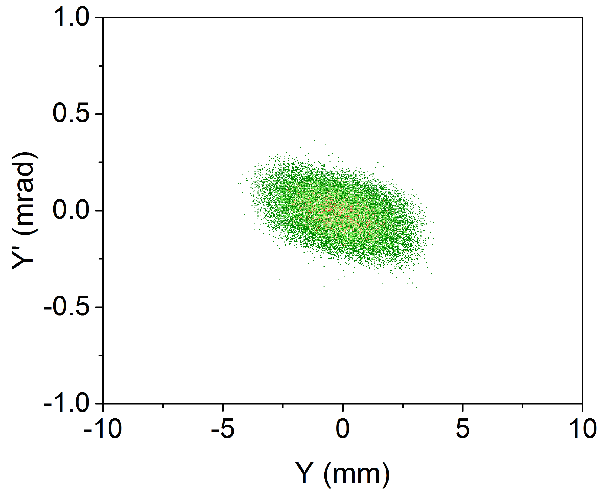 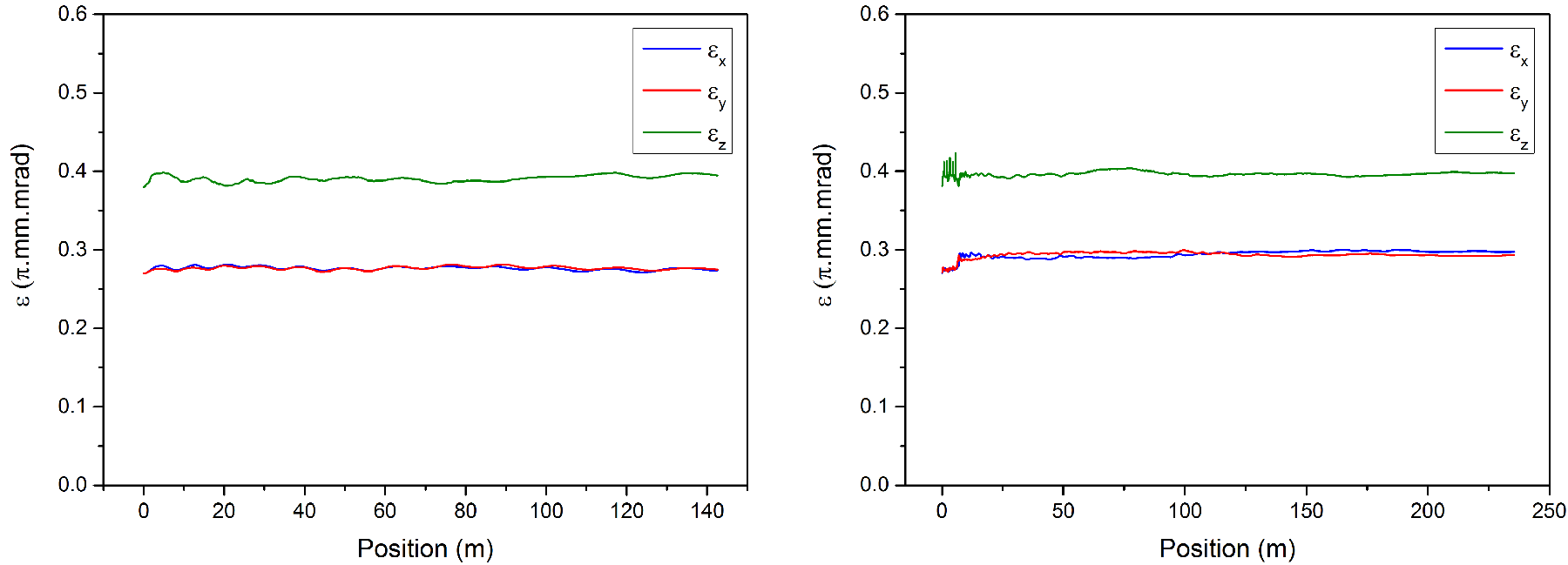 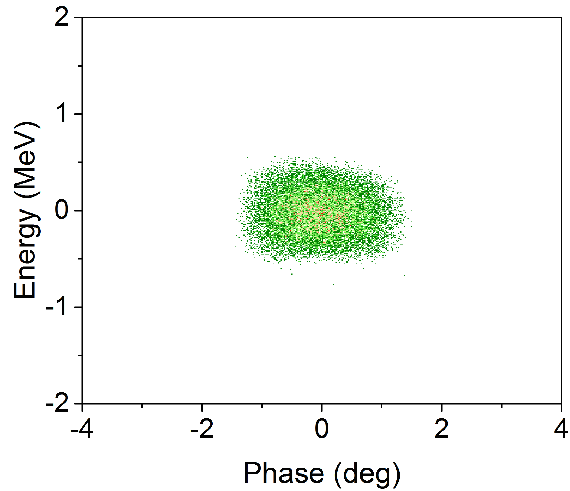 800 MeV Linac
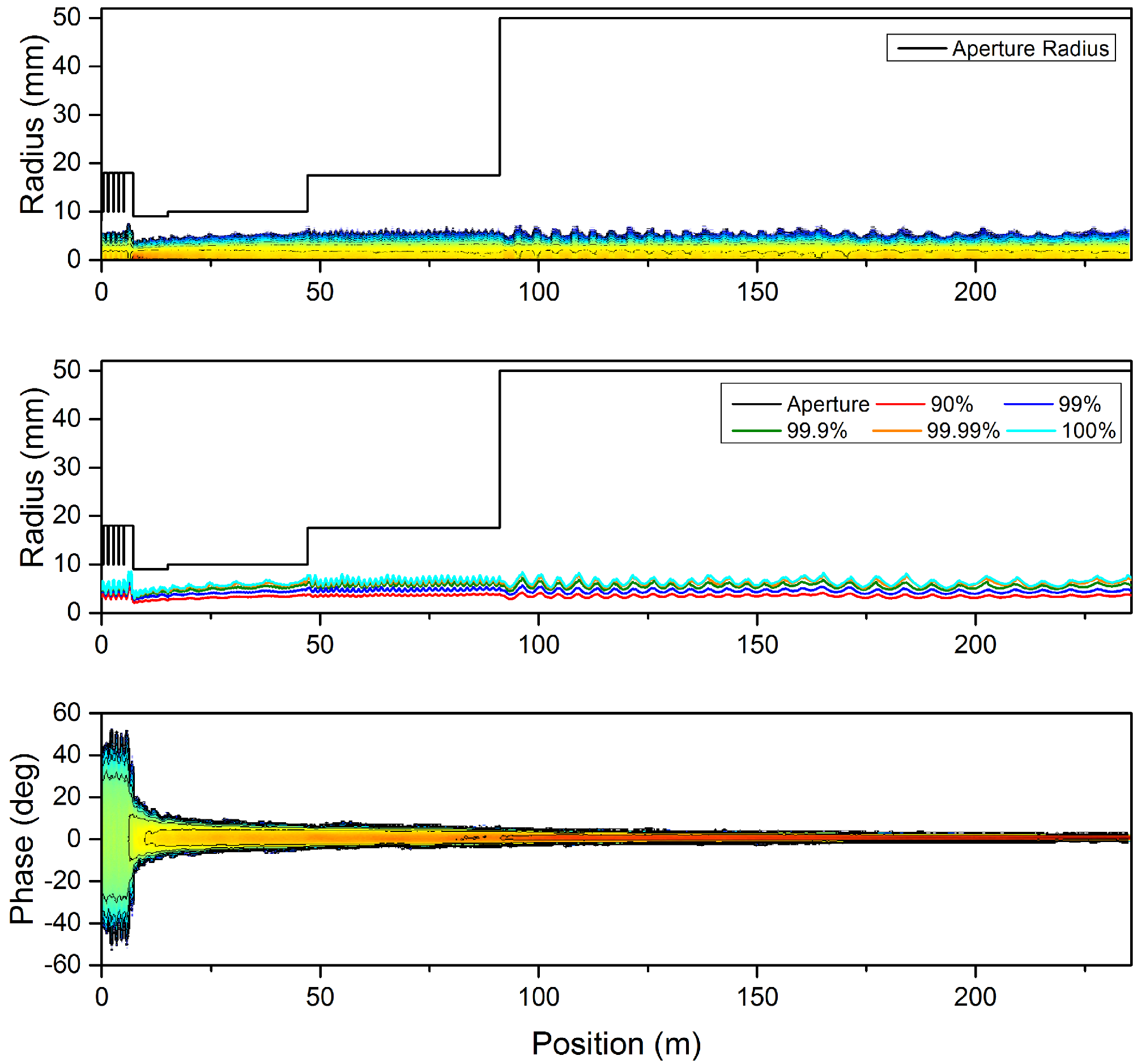 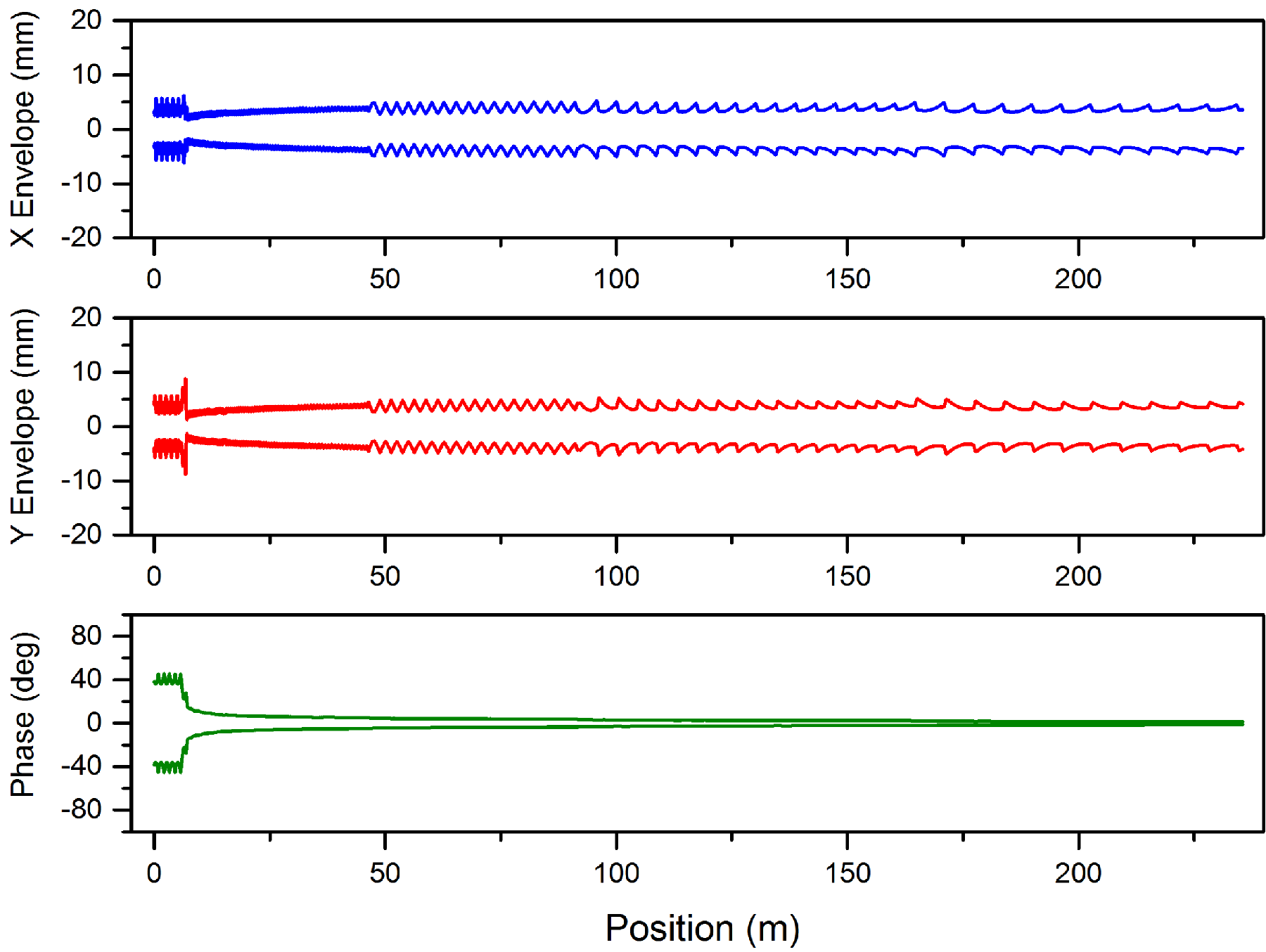 Conclusions
Can the accelerating gradient be increased?
Current machine: No/Maybe* - Tank4
Upgrade machines: Yes
Can the beam current be increased?
Current machine: Yes
Upgrade machines: Yes
Can the beam energy be increased?
Current machine: No/Maybe* - Tank4
Upgrade machines: Yes